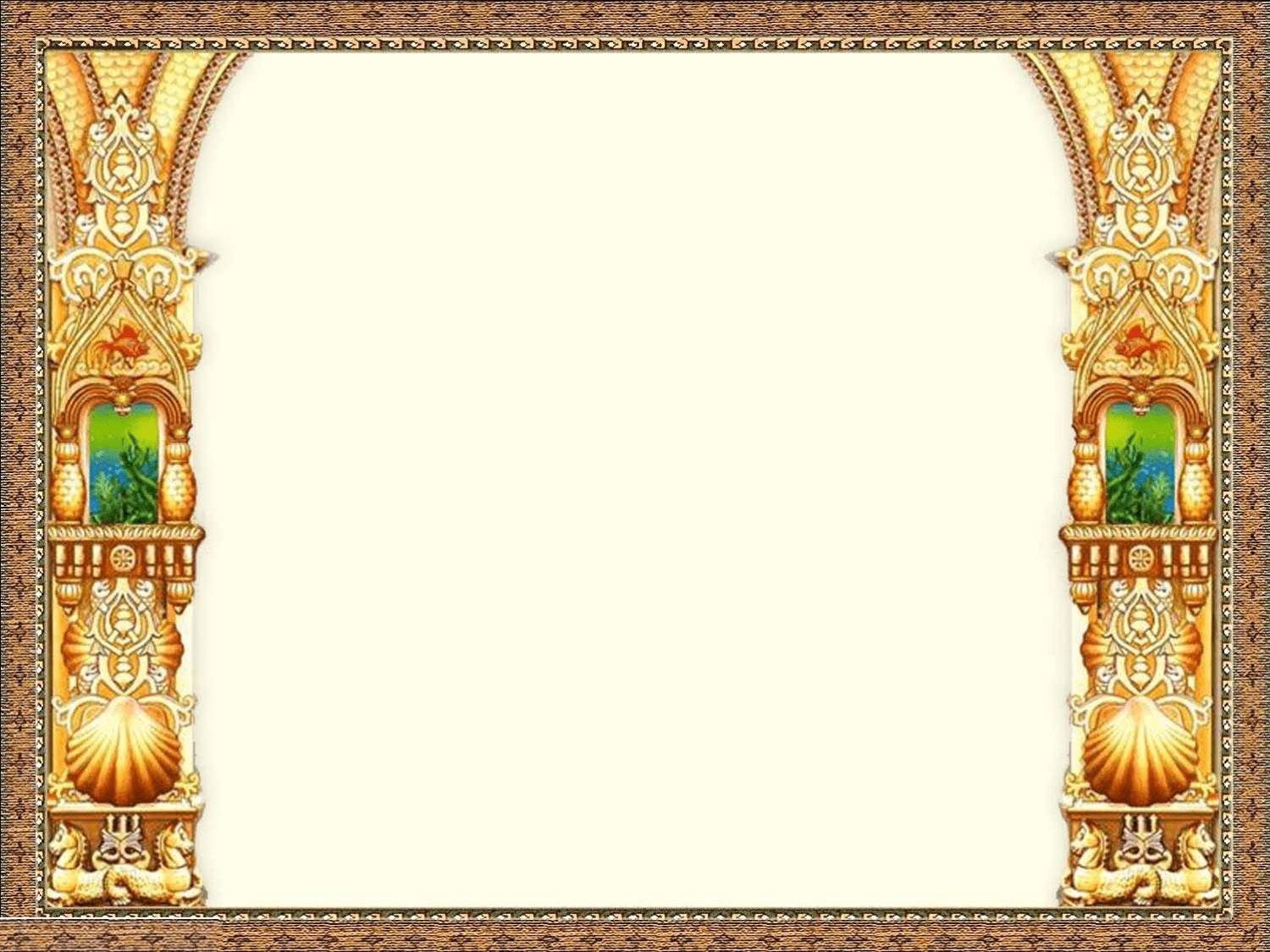 5
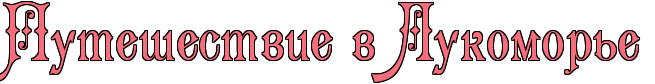 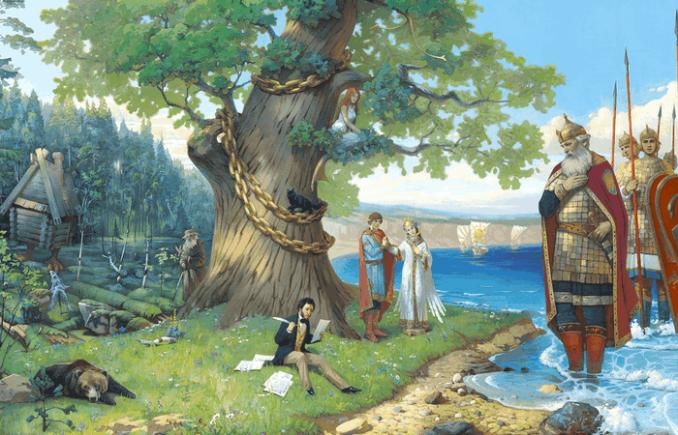 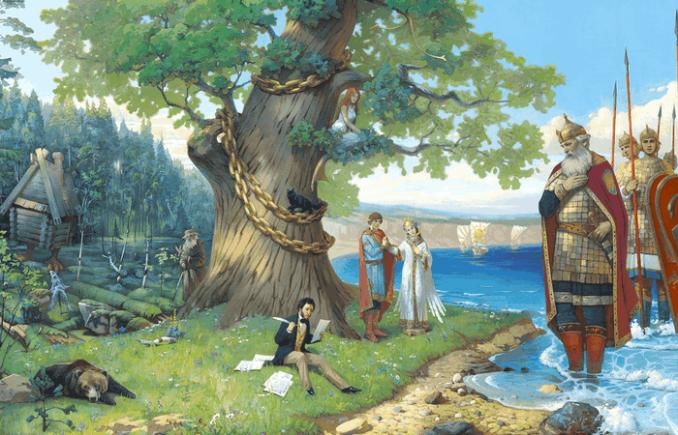 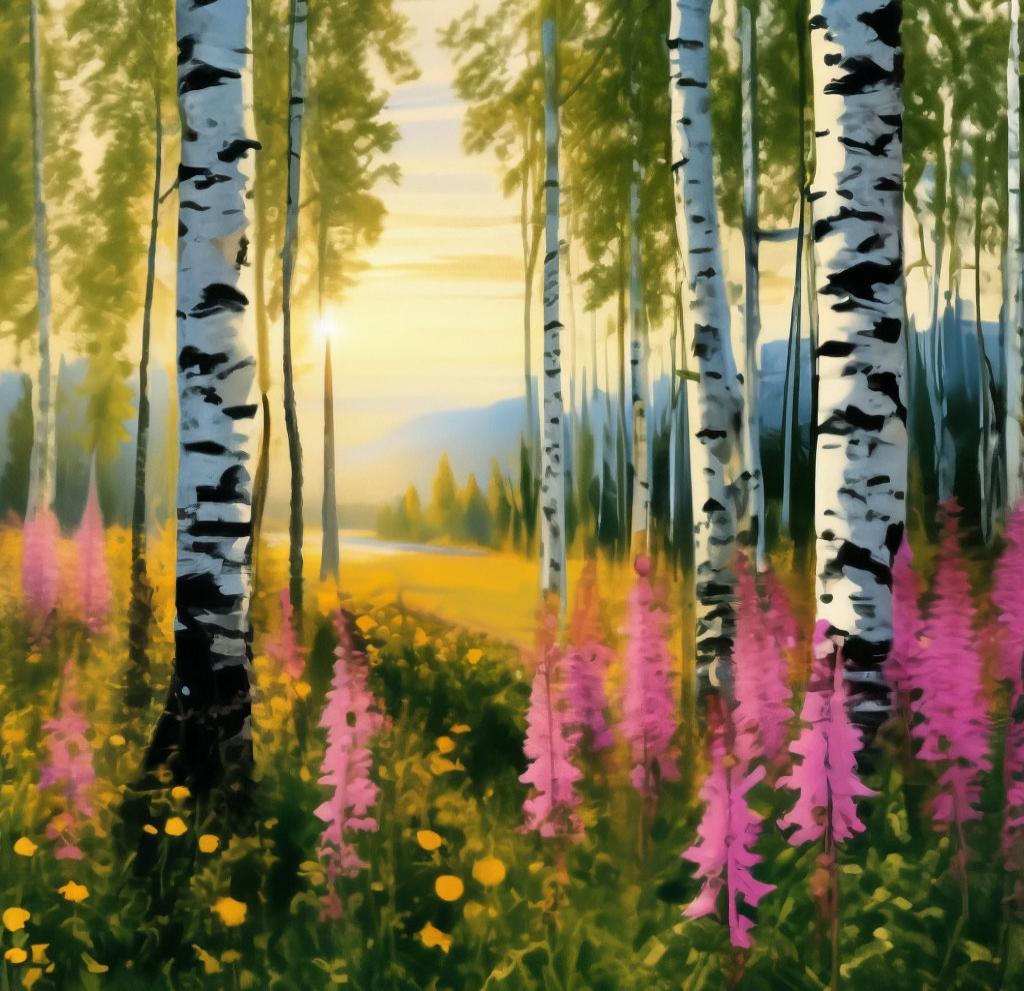 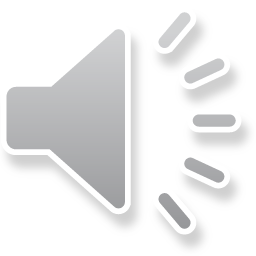 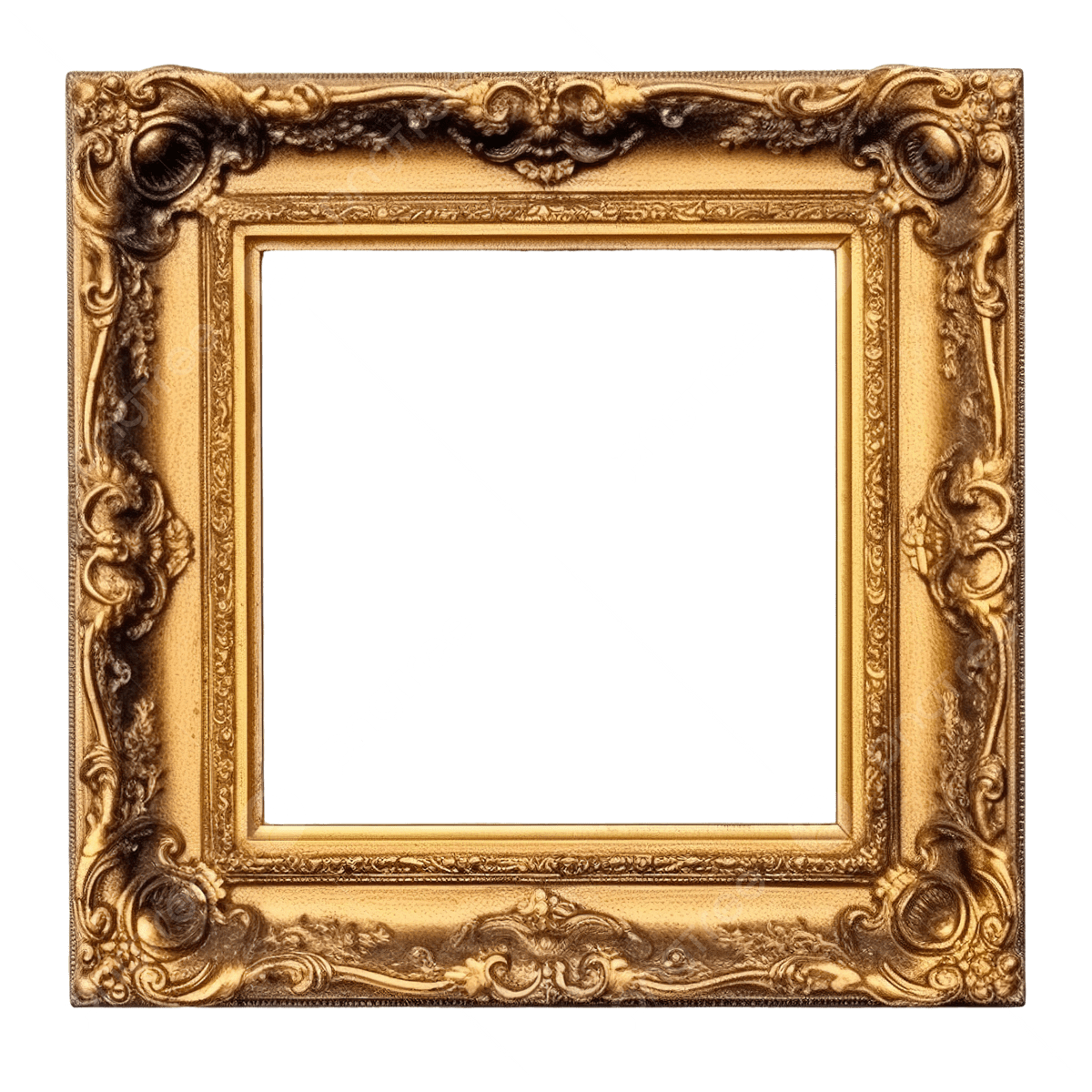 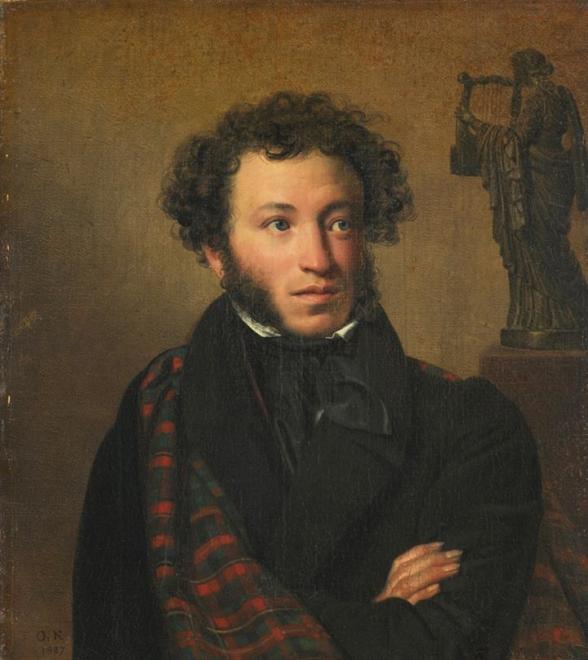 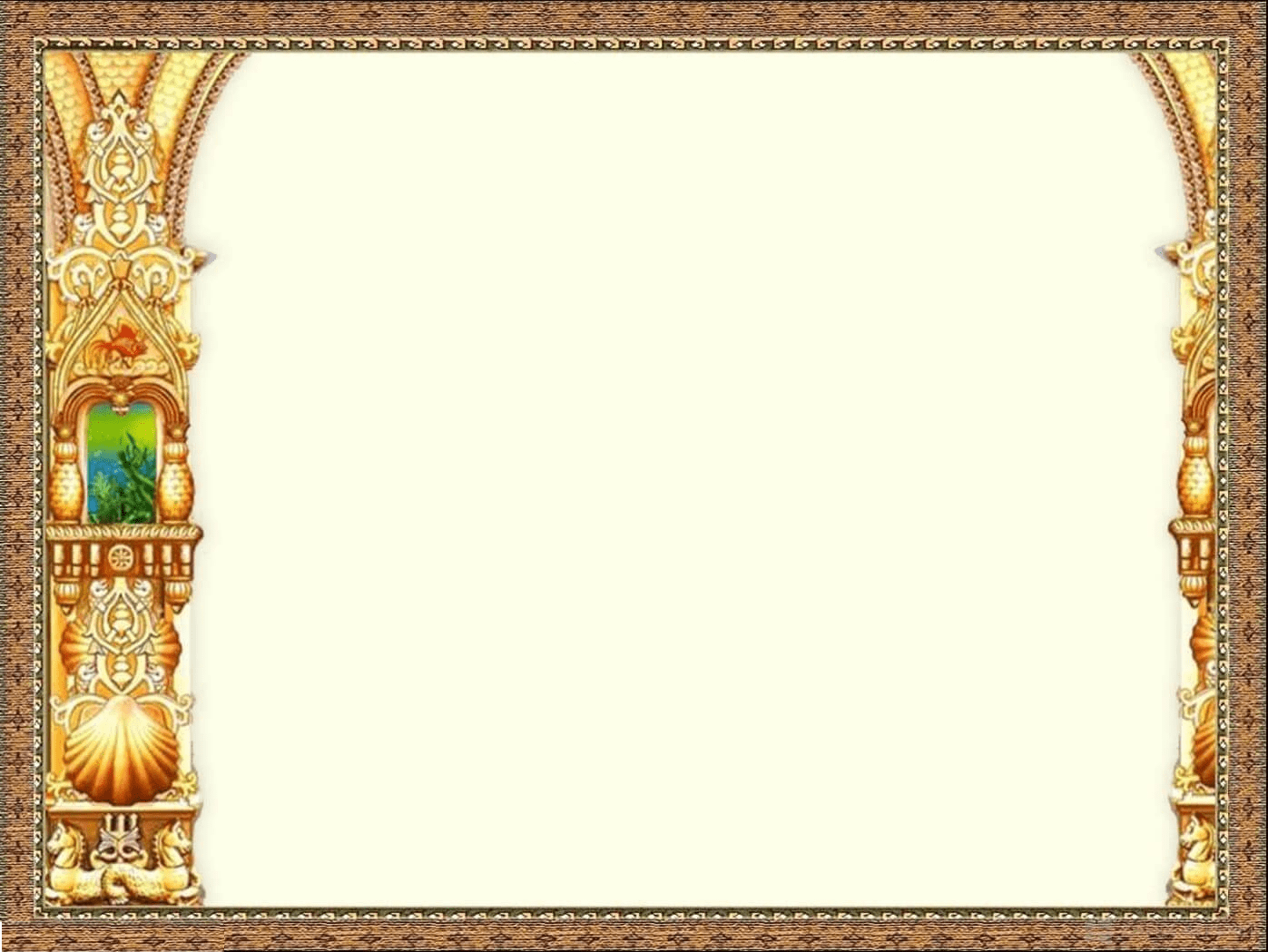 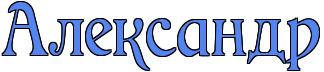 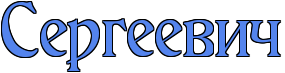 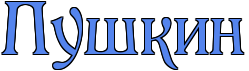 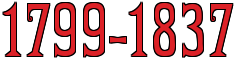 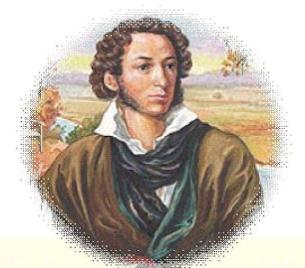 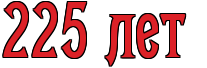 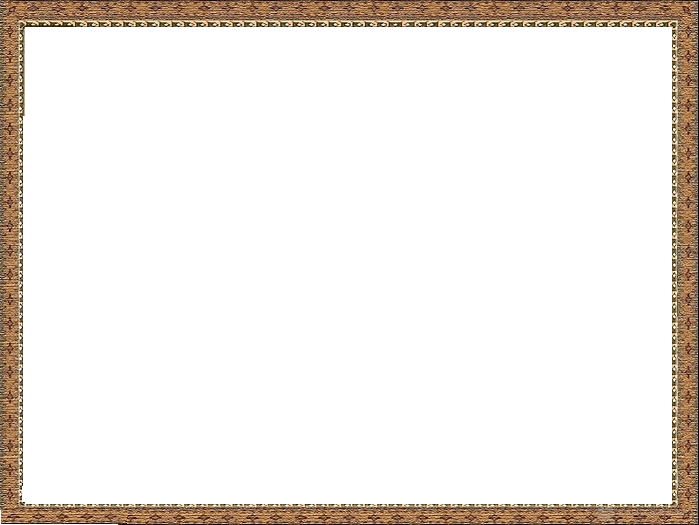 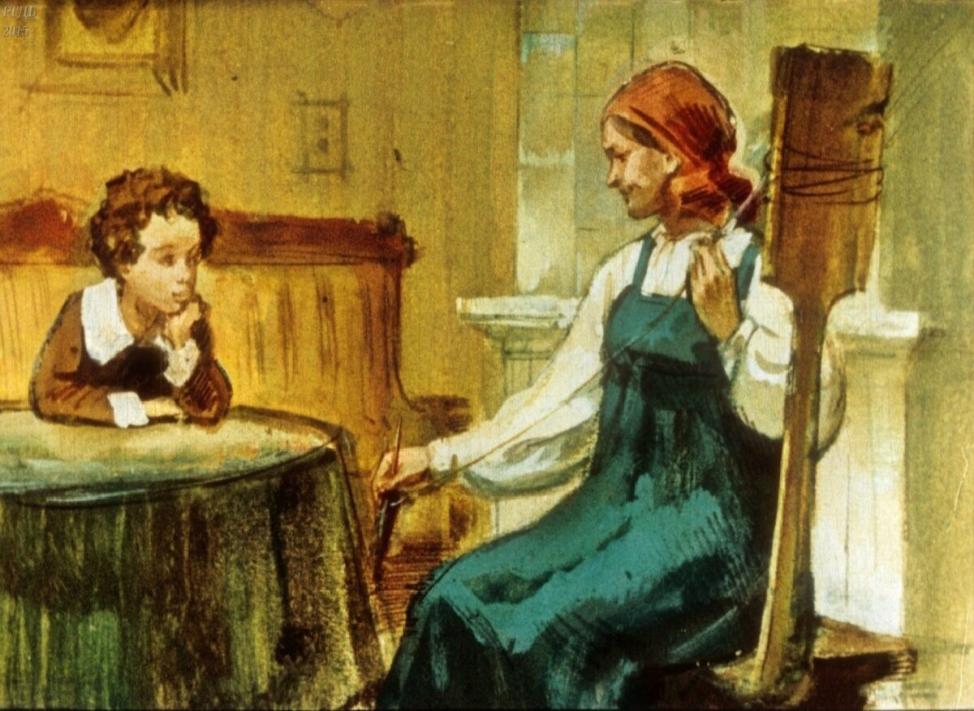 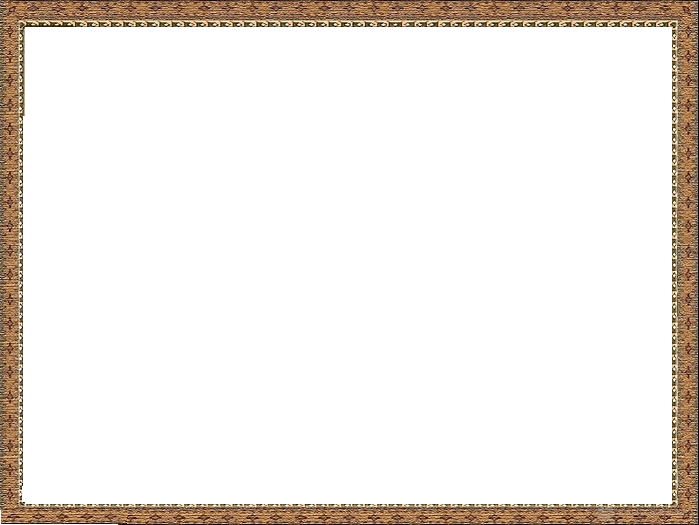 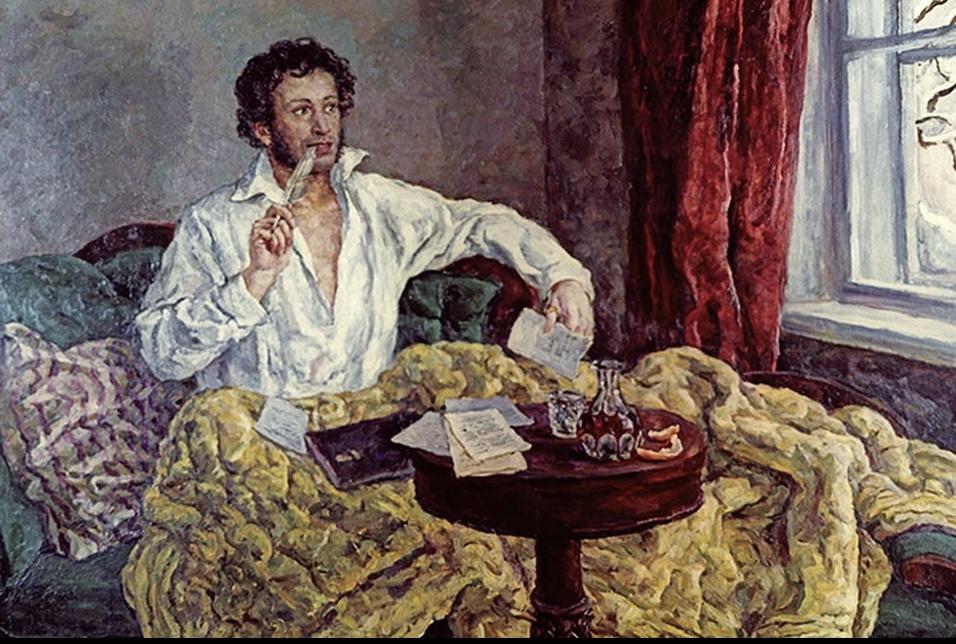 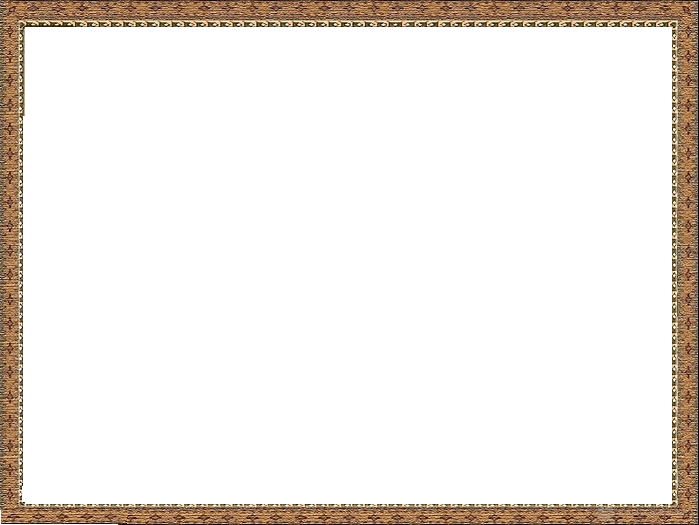 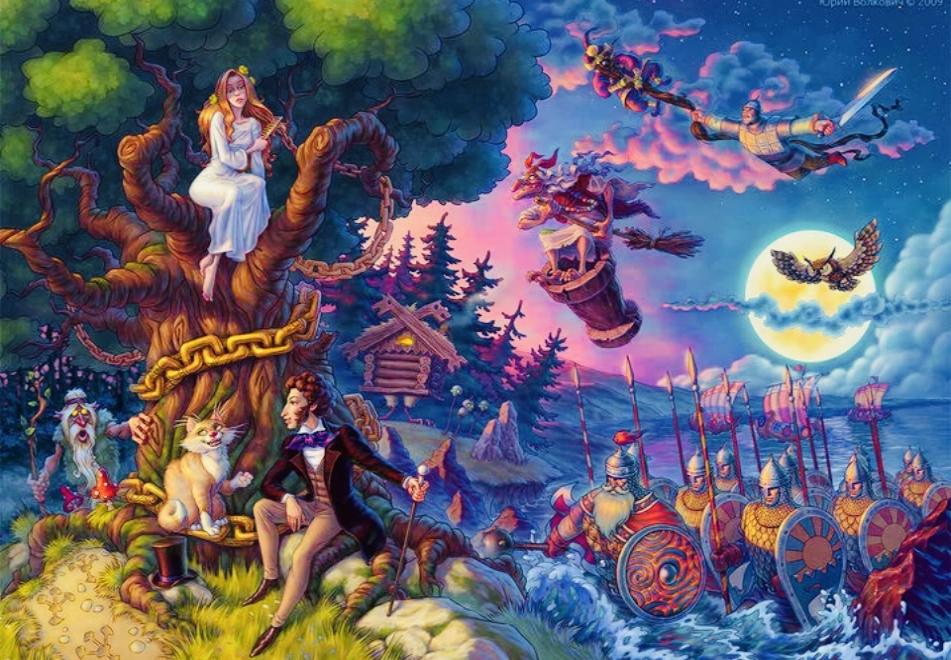 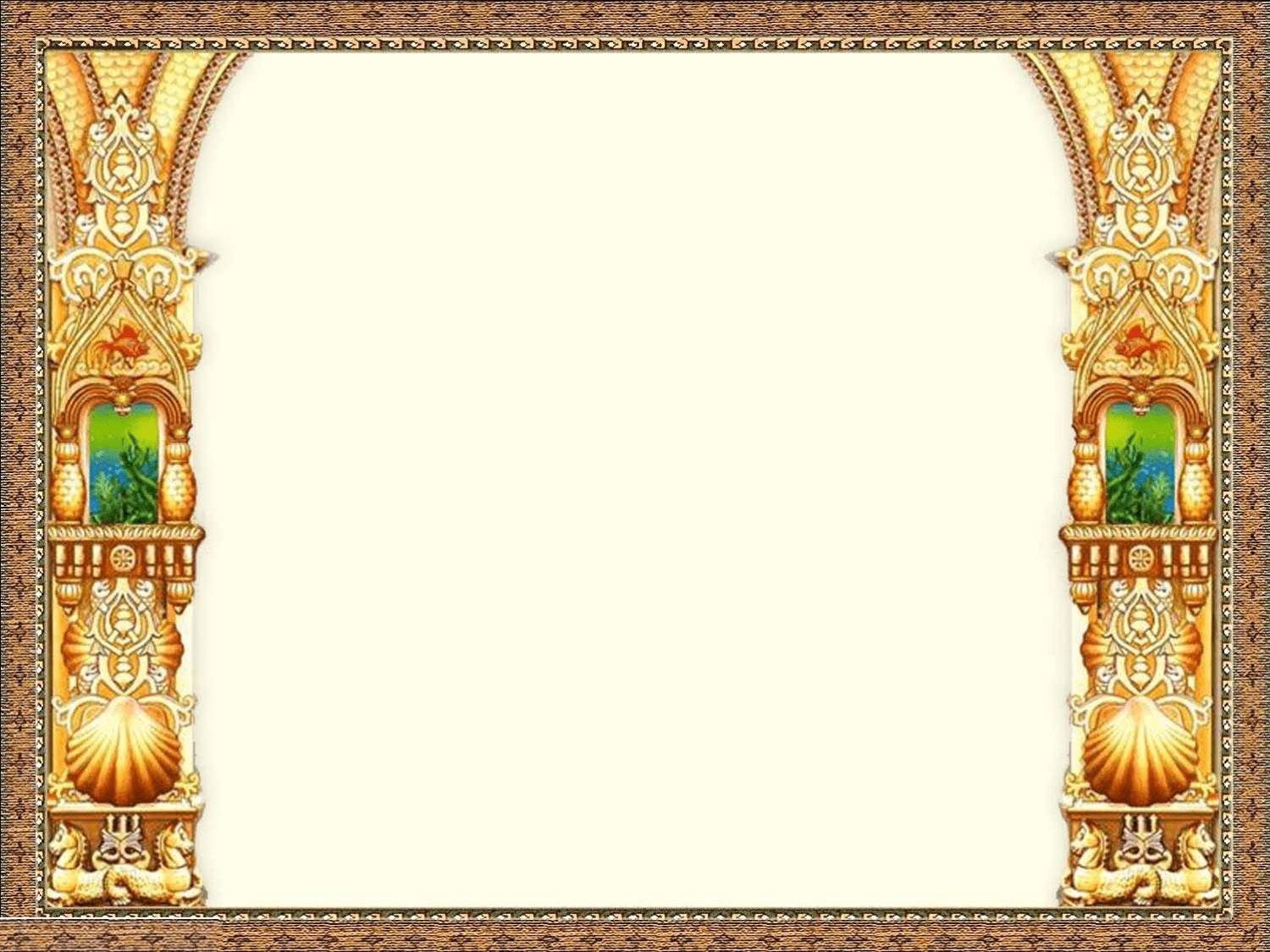 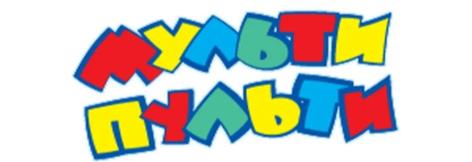 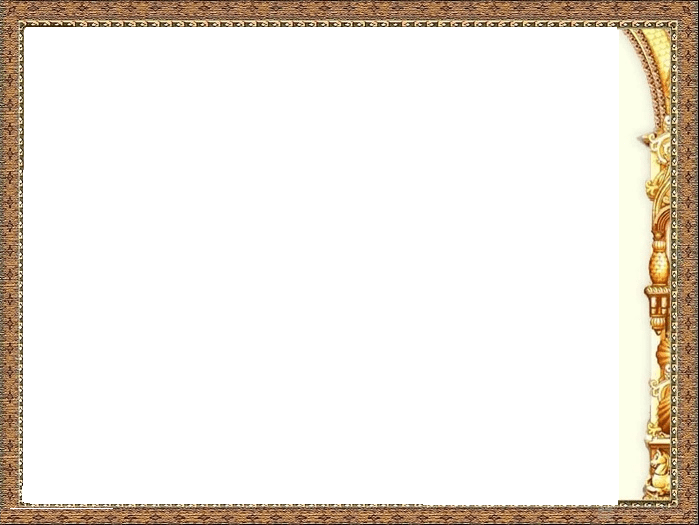 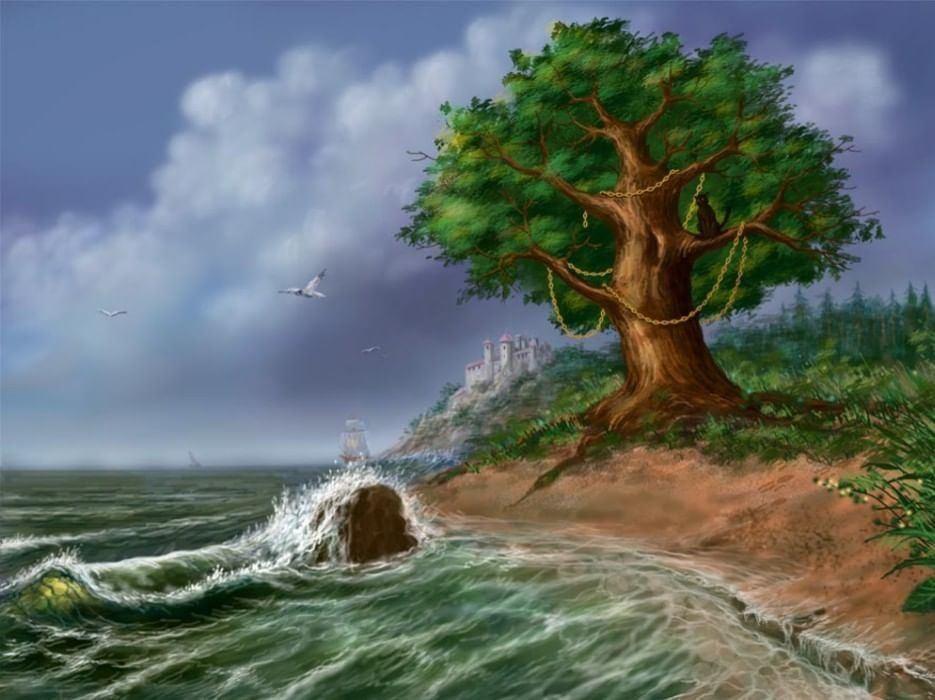 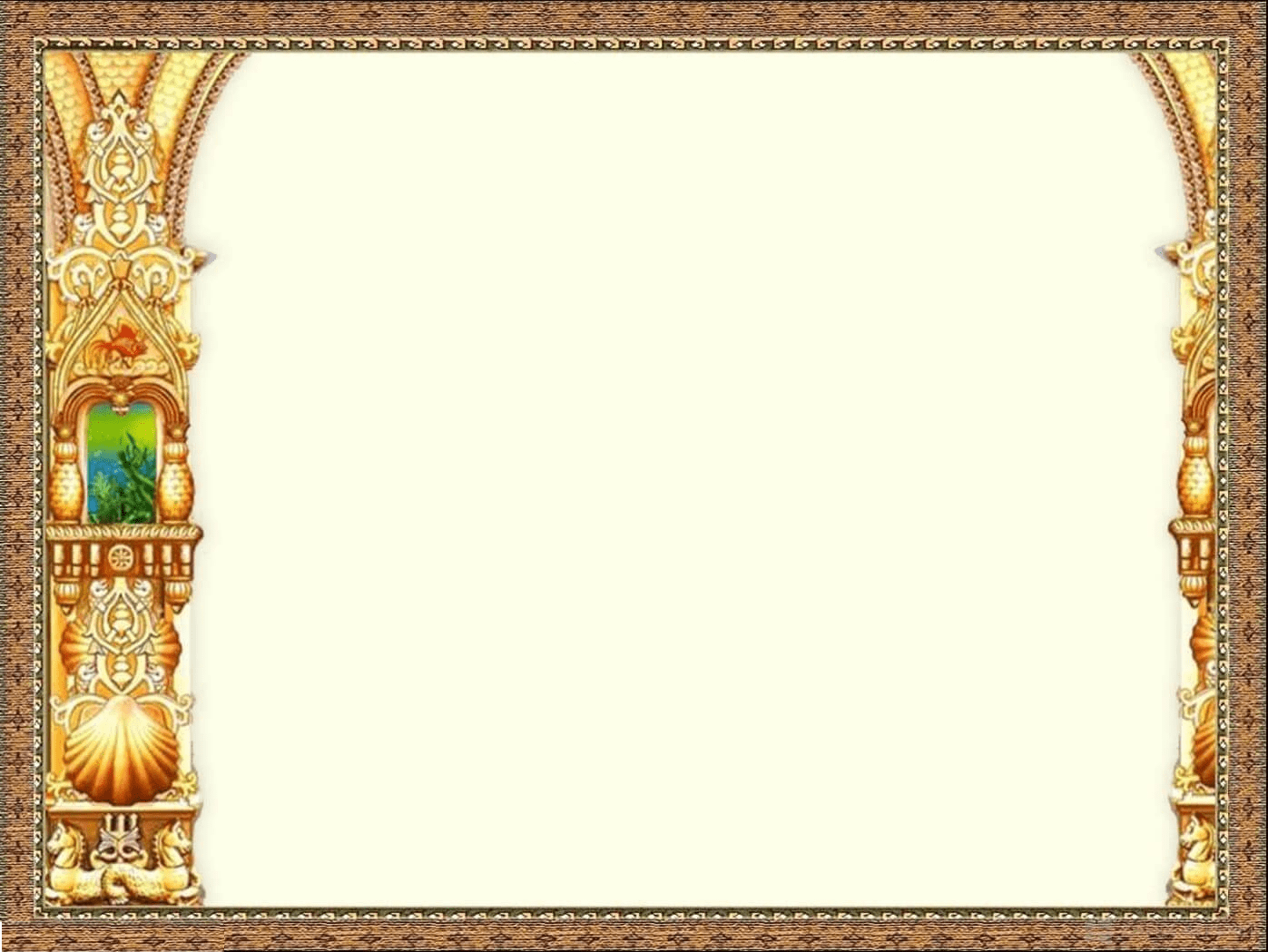 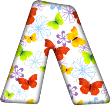 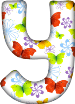 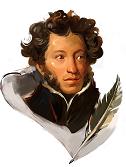 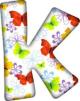 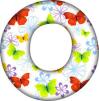 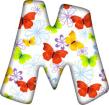 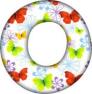 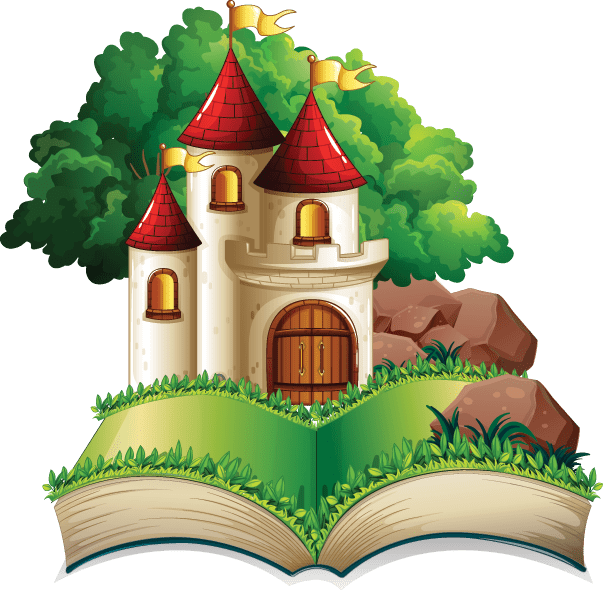 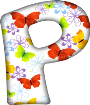 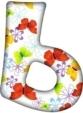 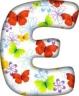 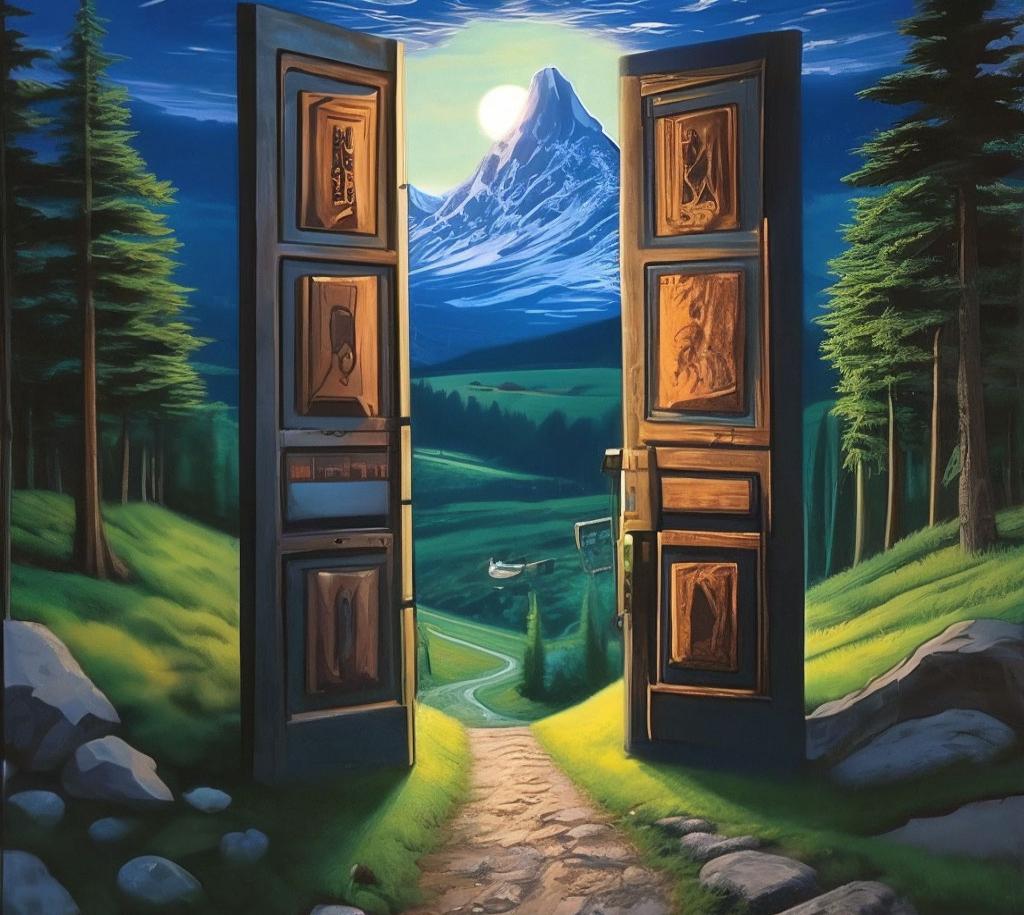 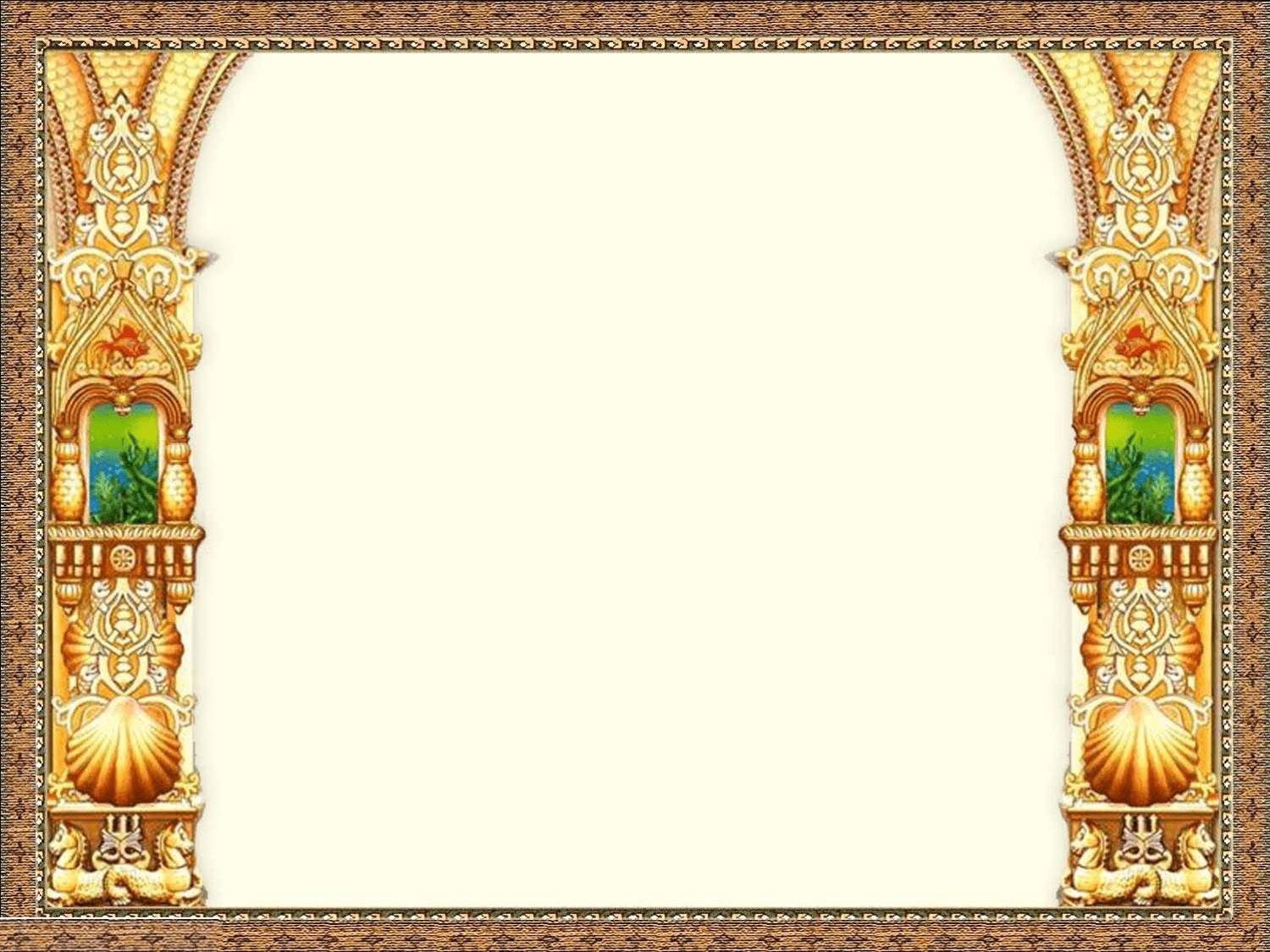 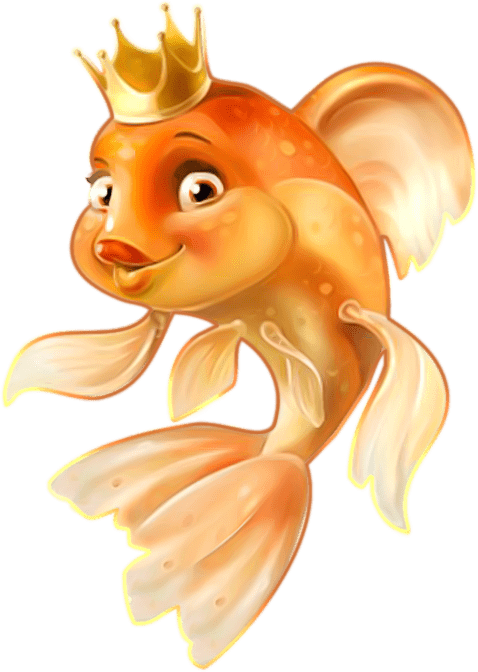 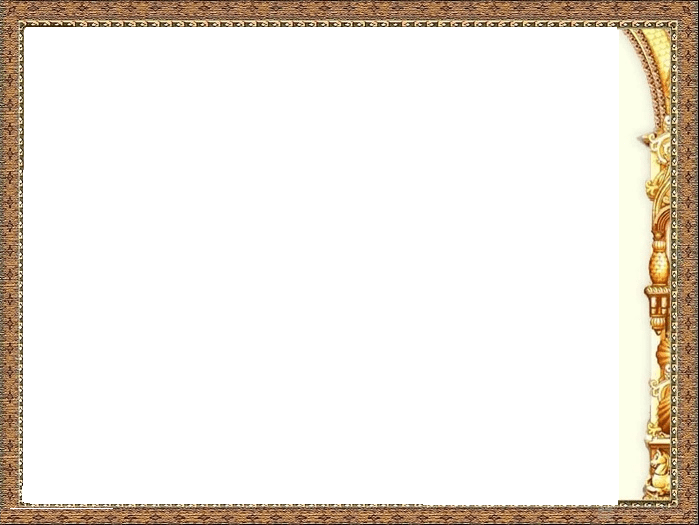 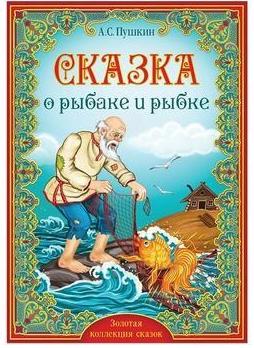 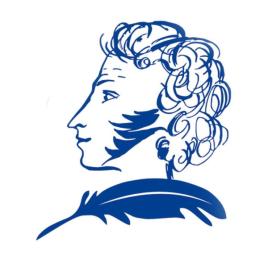 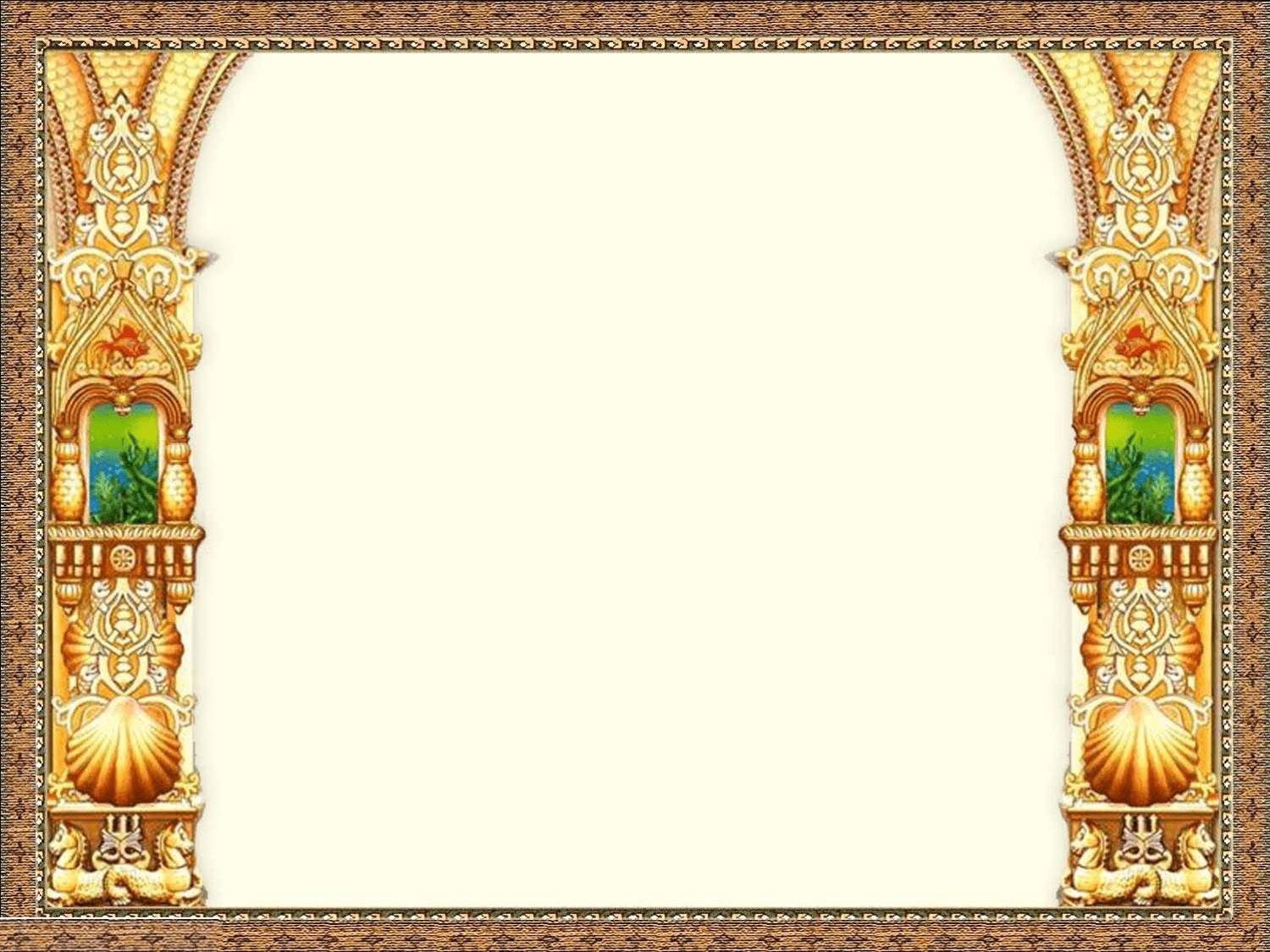 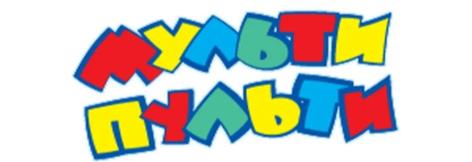 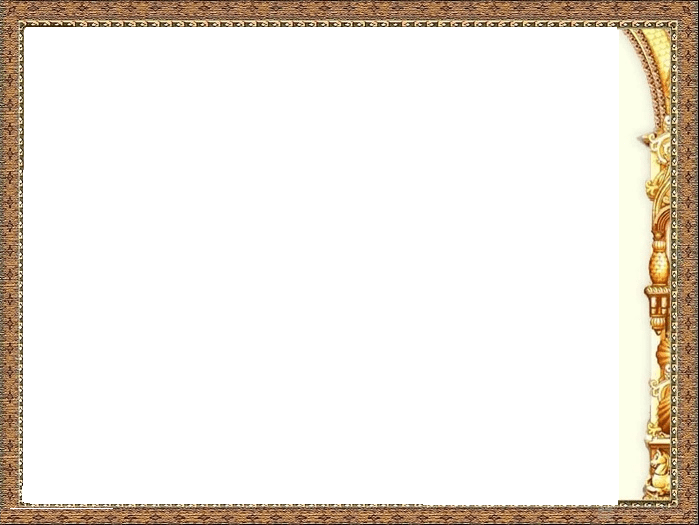 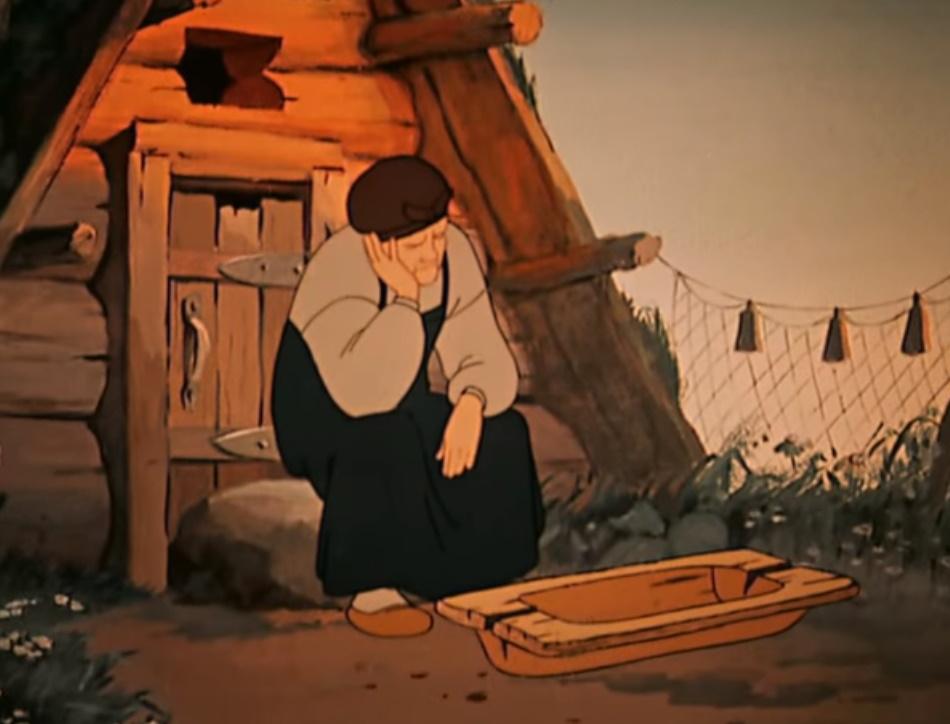 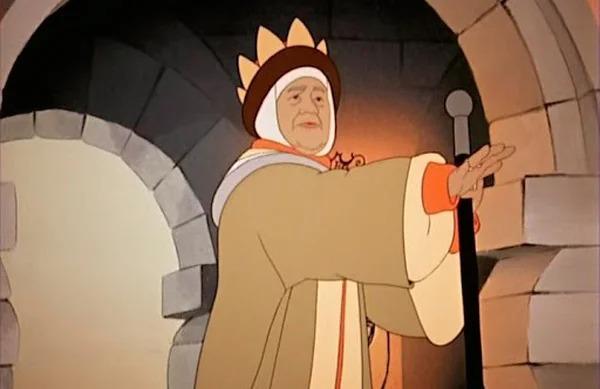 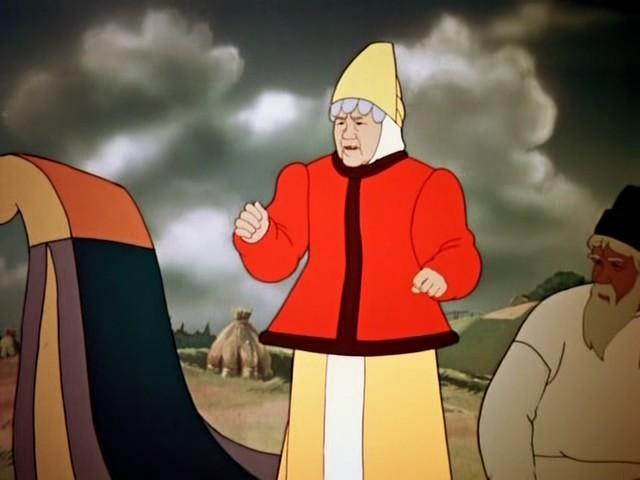 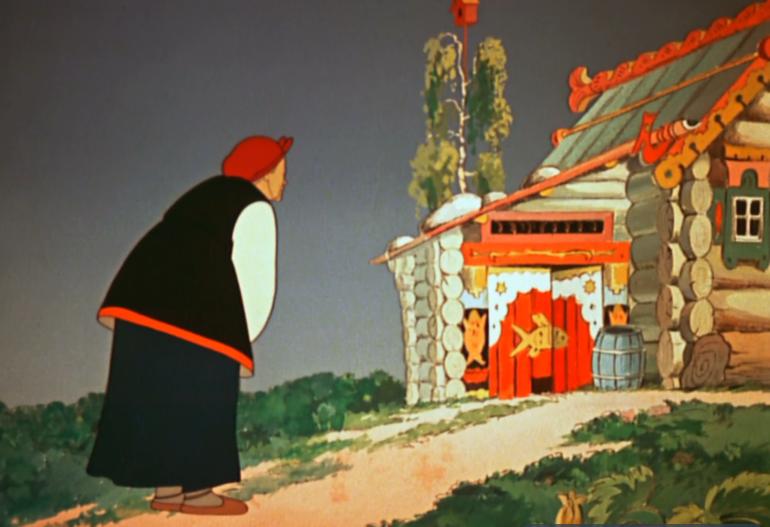 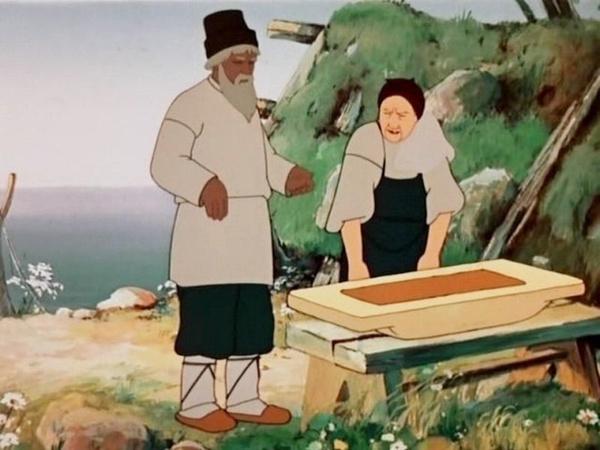 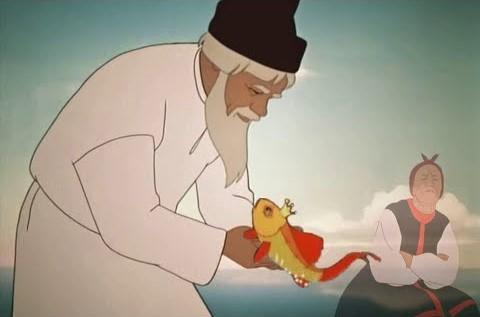 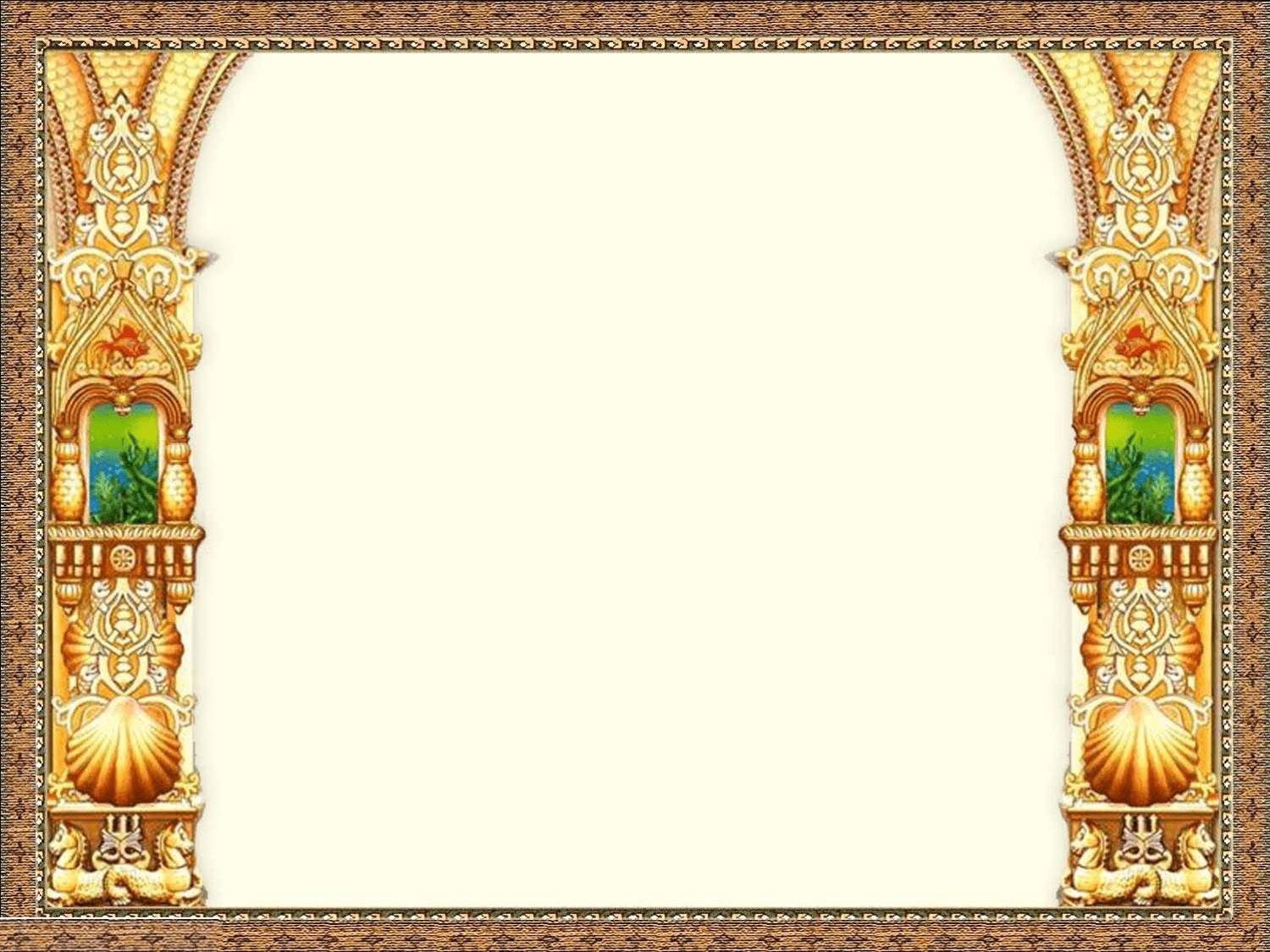 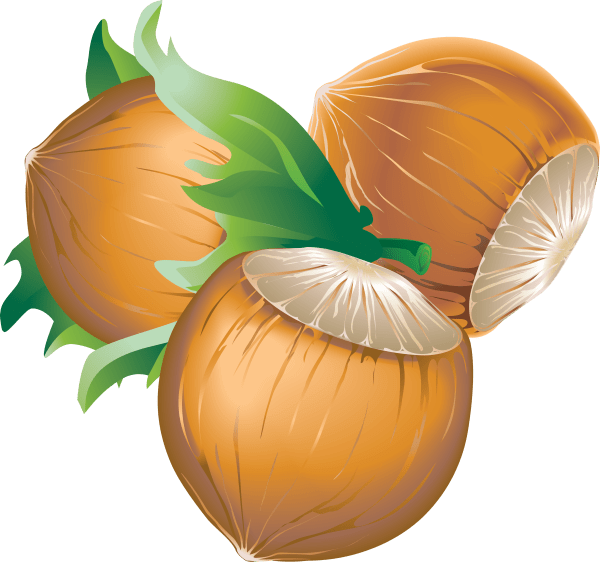 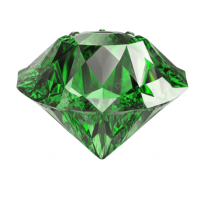 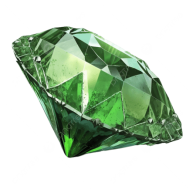 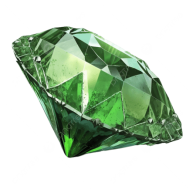 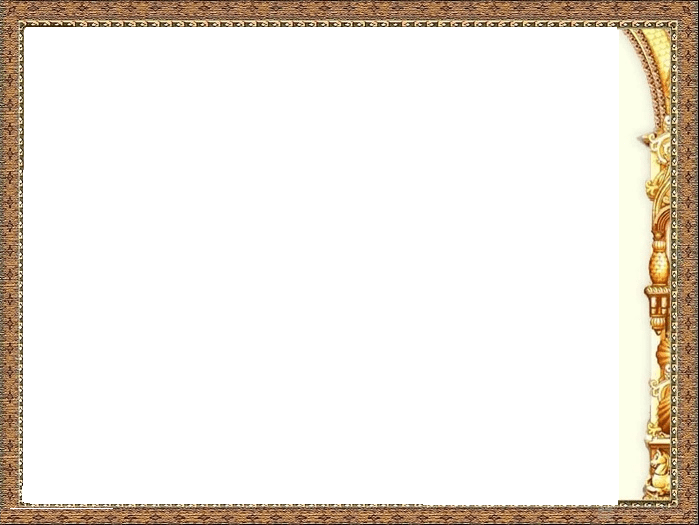 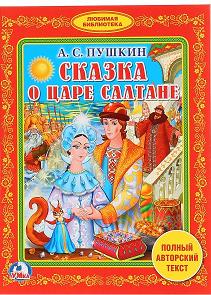 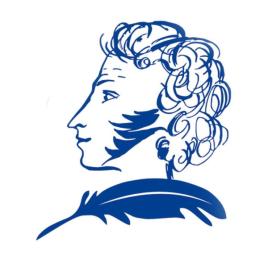 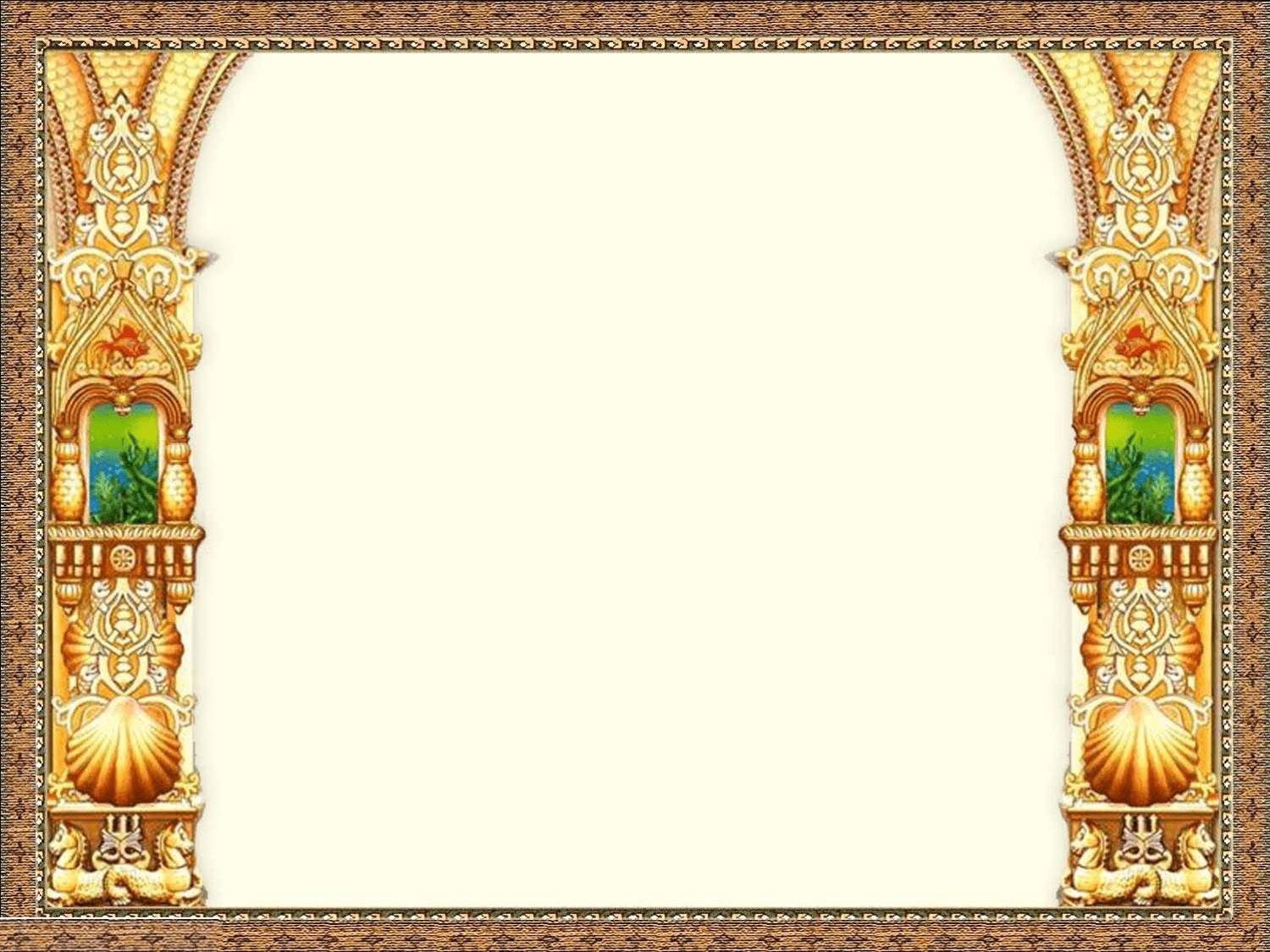 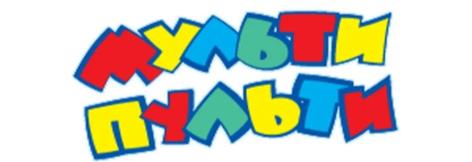 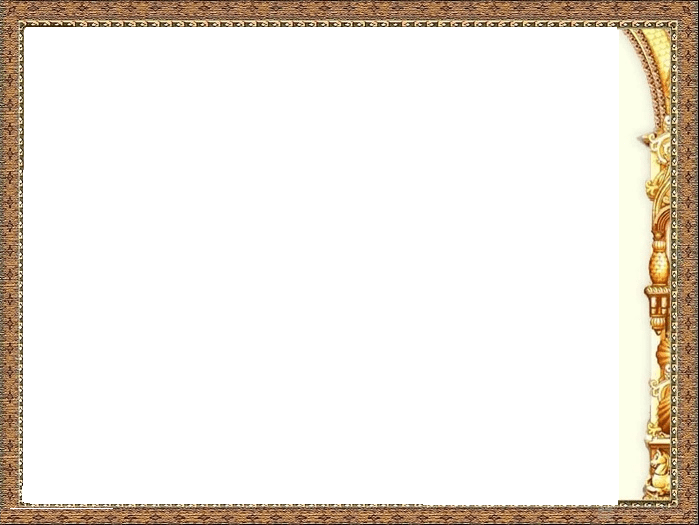 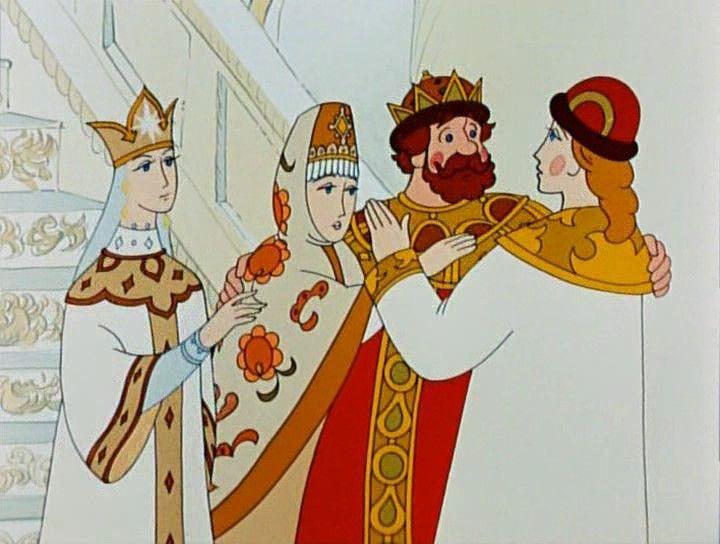 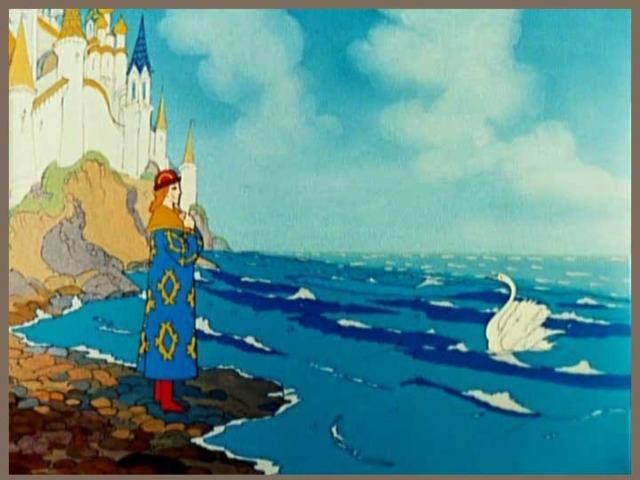 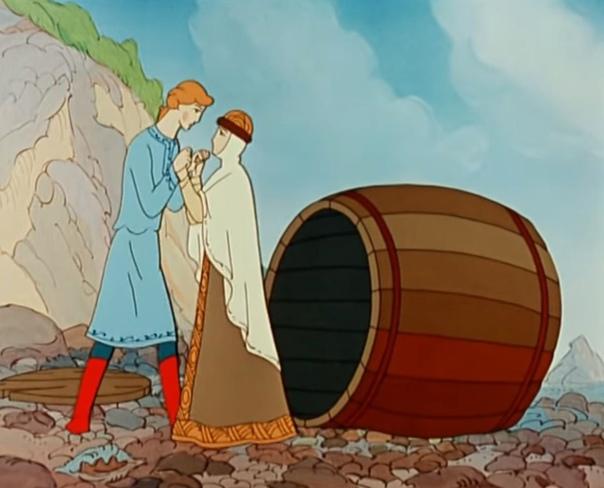 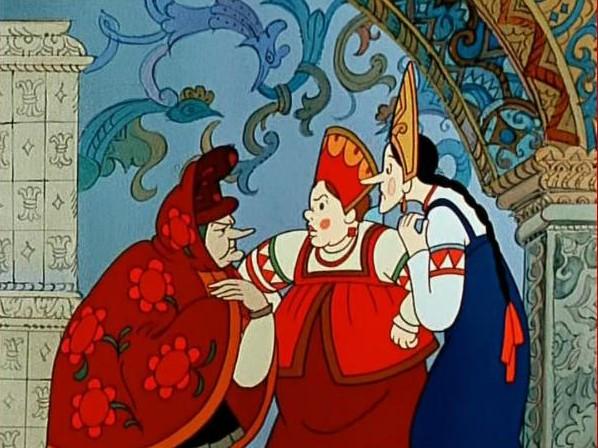 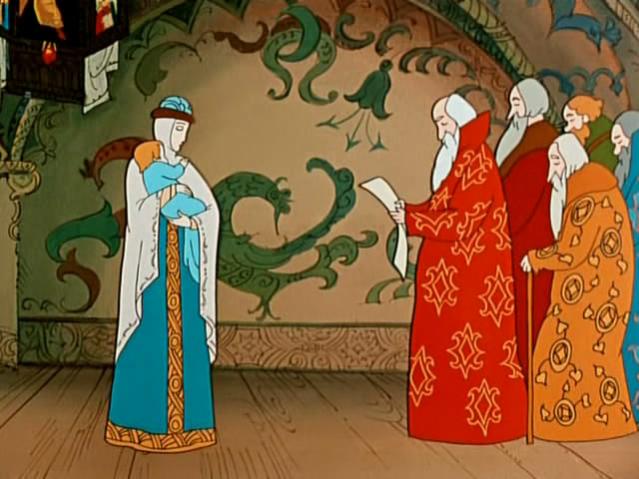 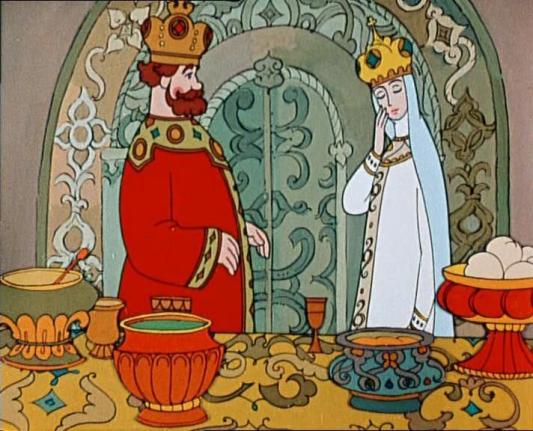 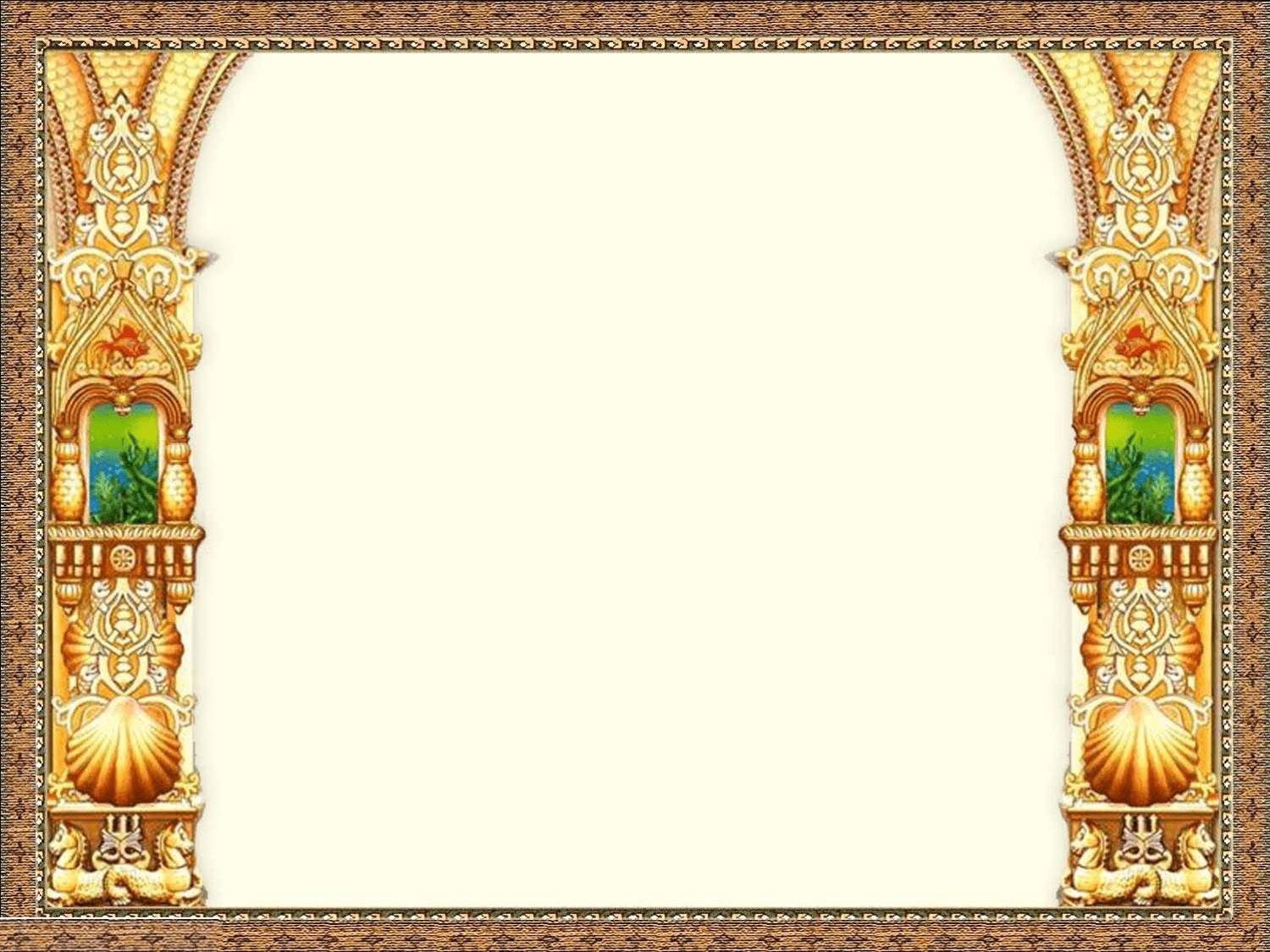 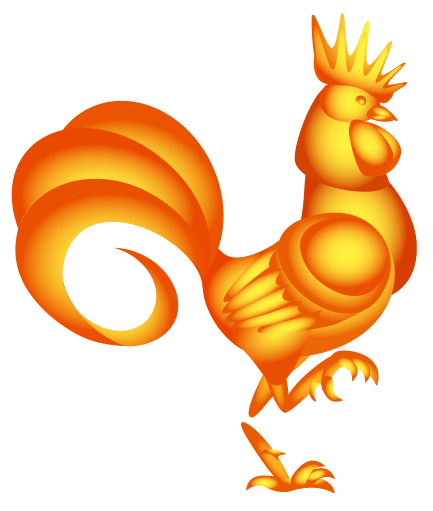 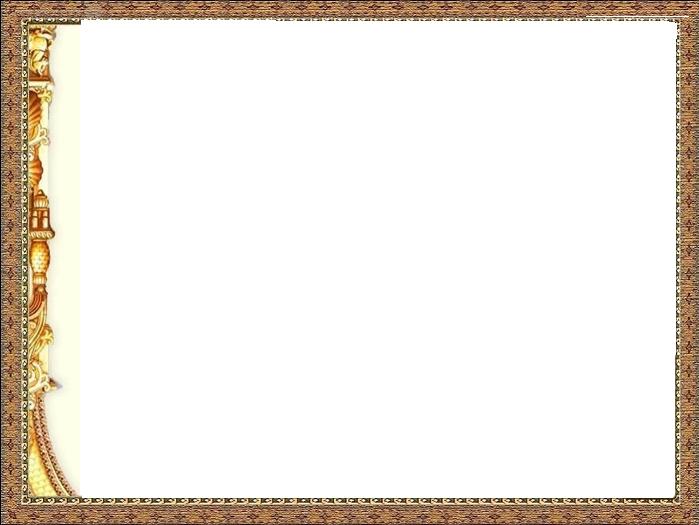 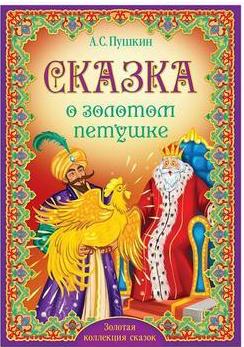 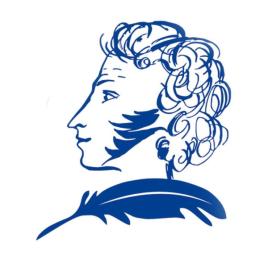 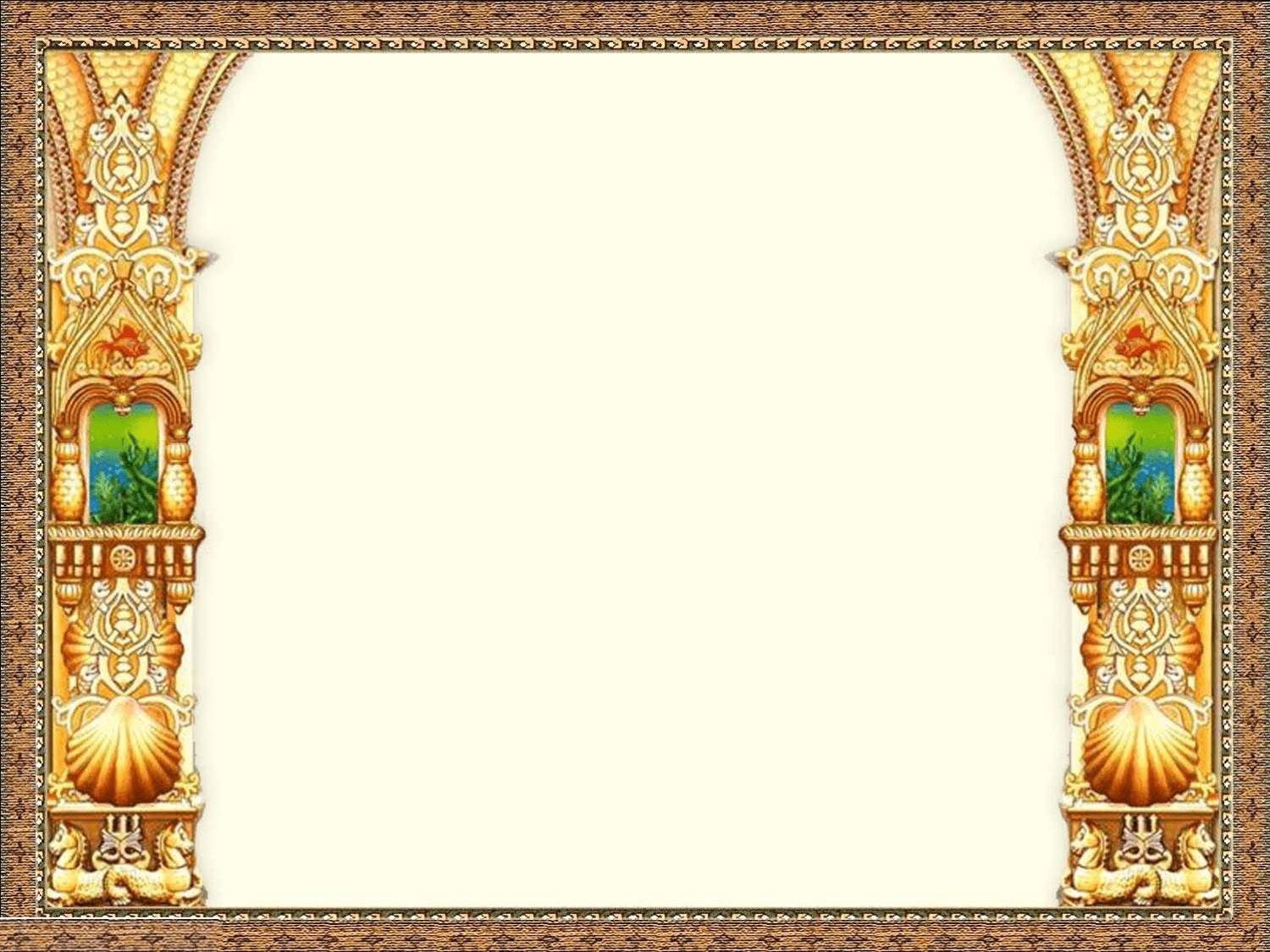 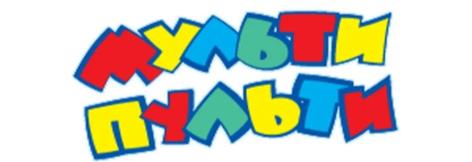 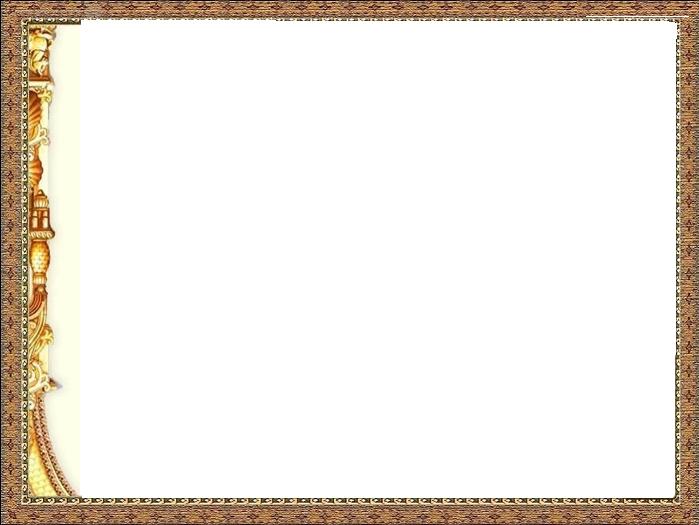 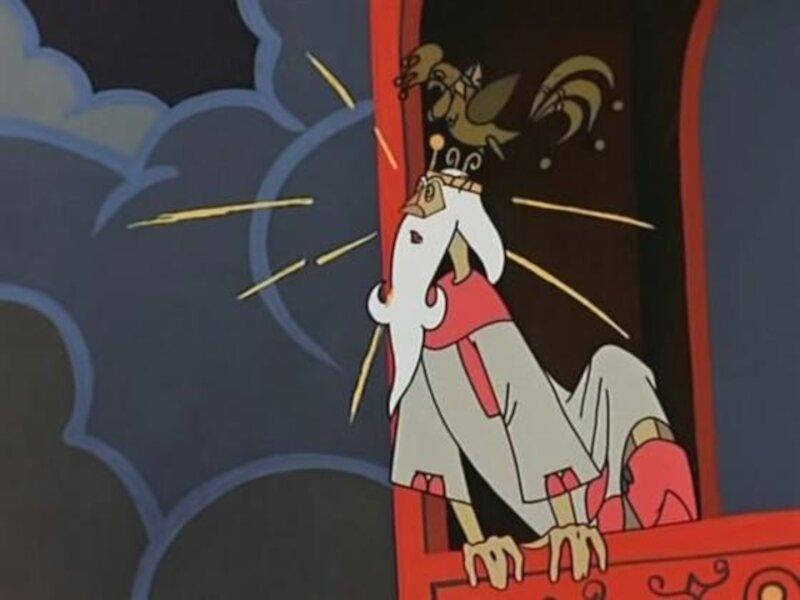 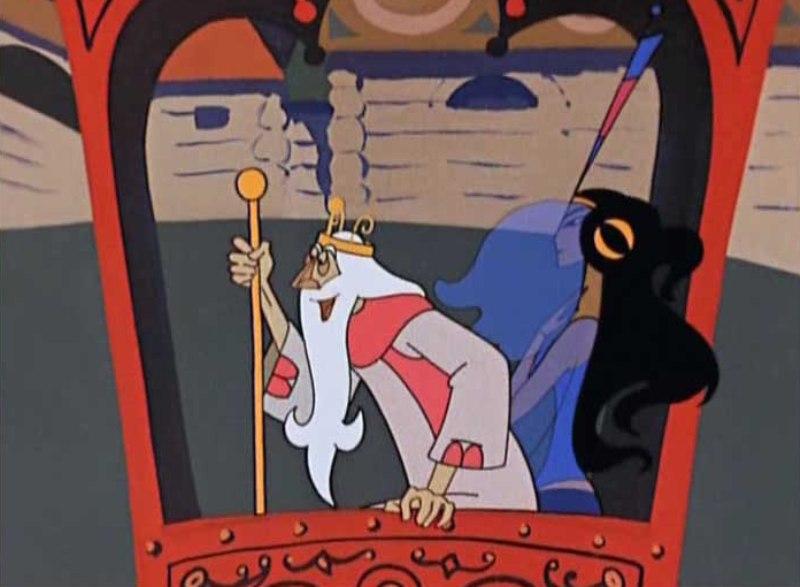 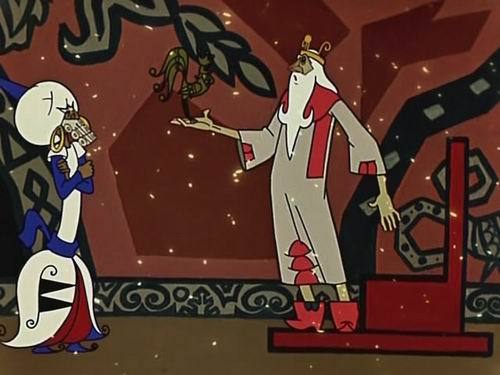 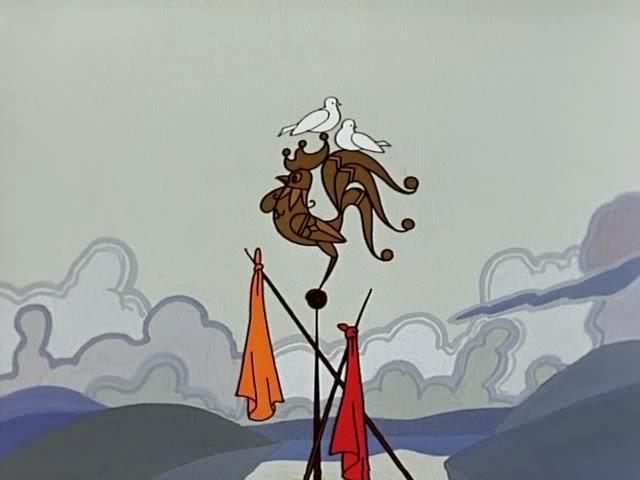 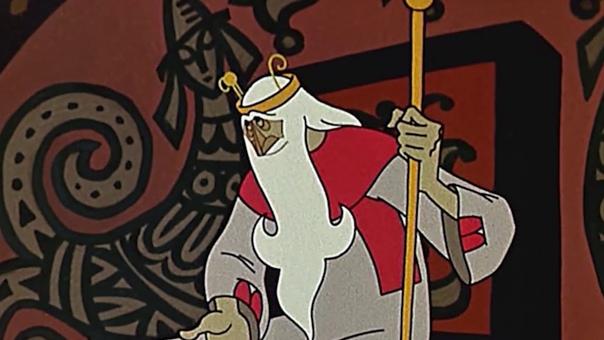 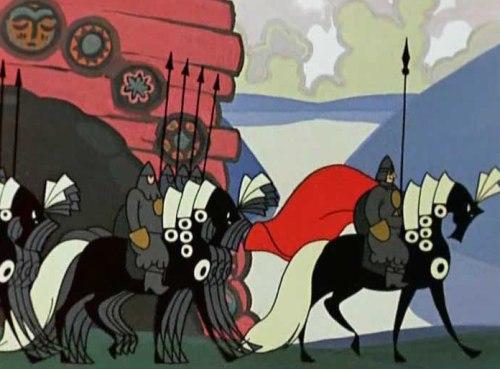 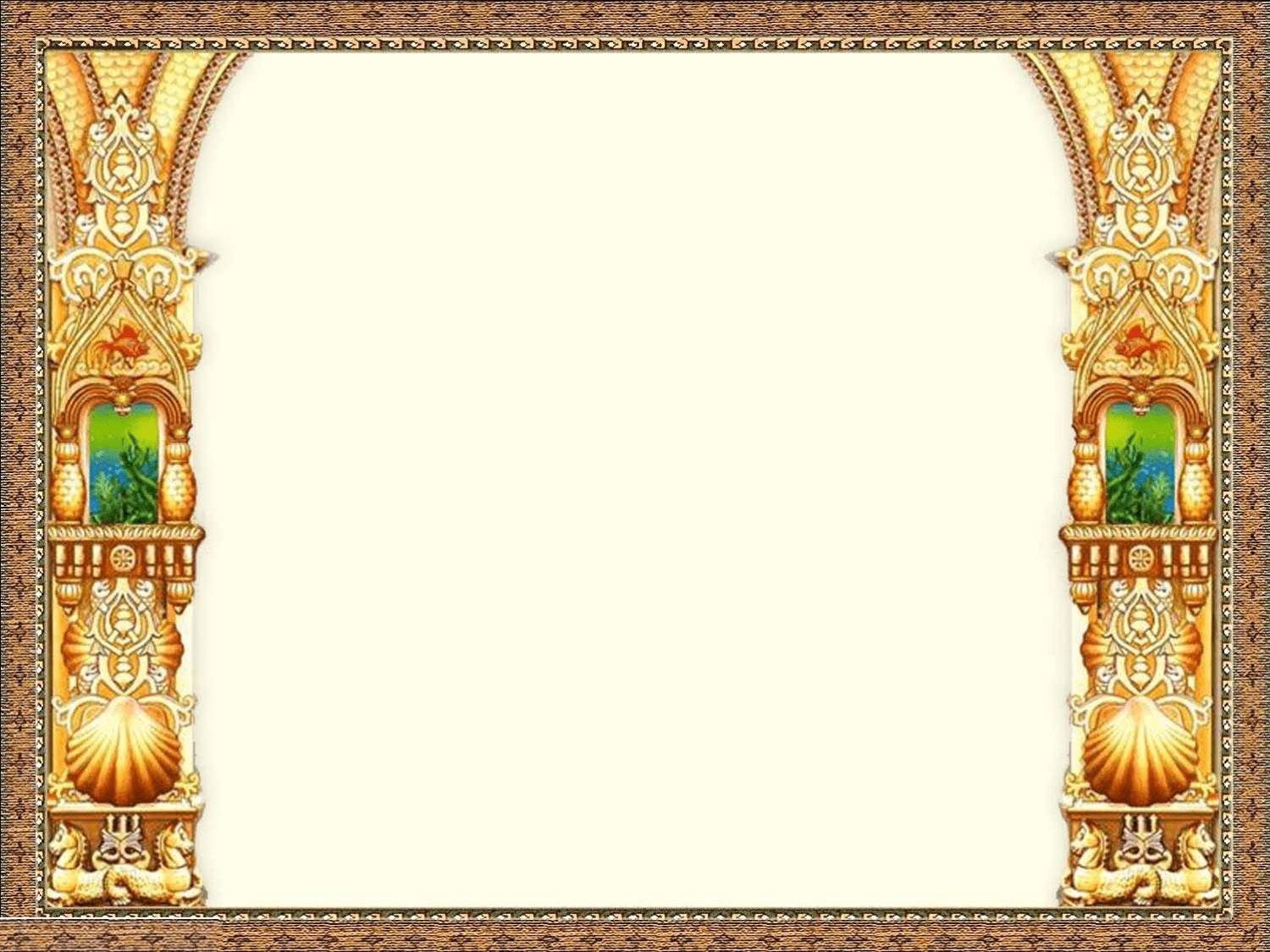 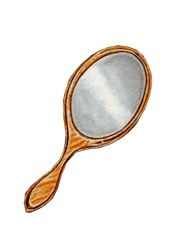 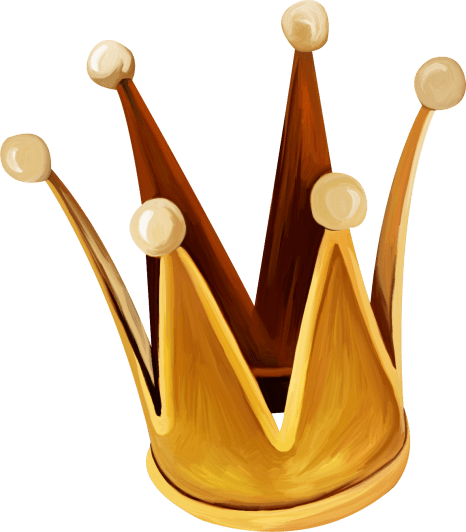 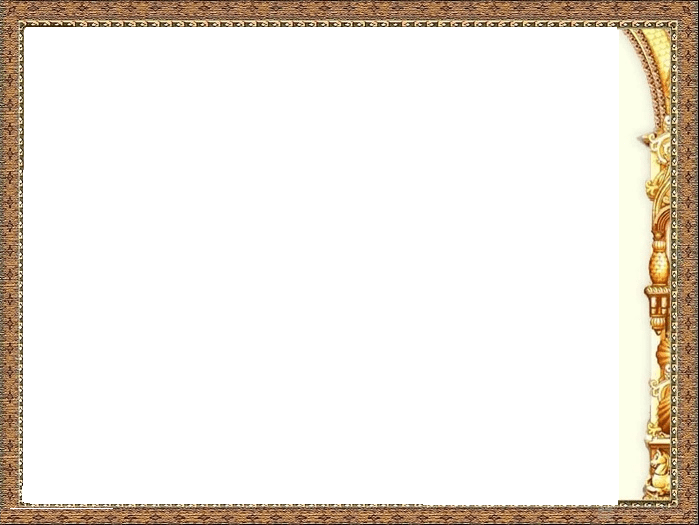 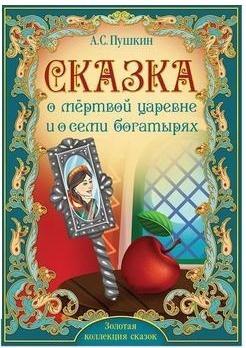 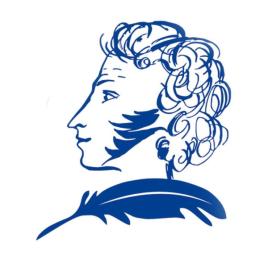 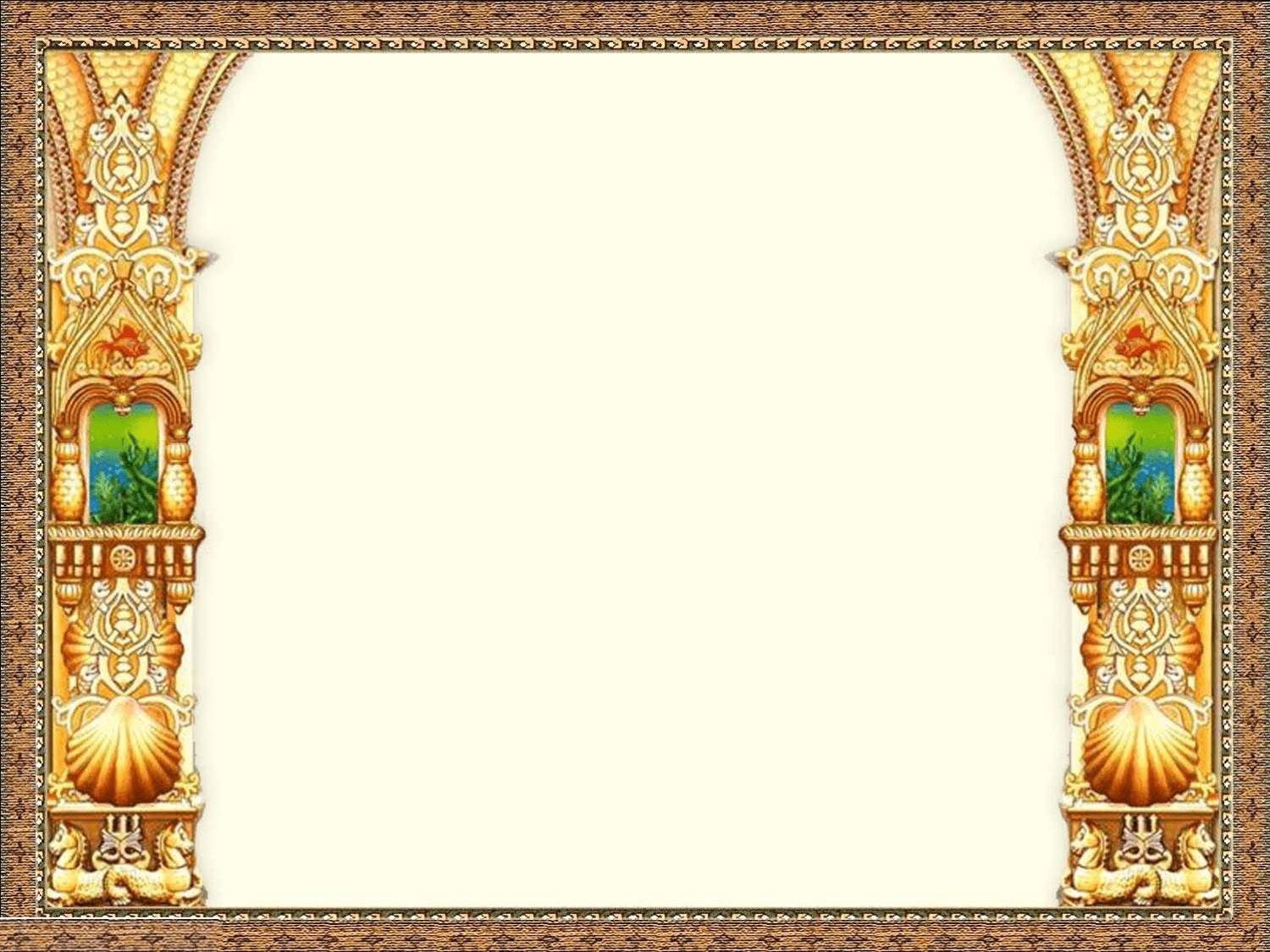 ё
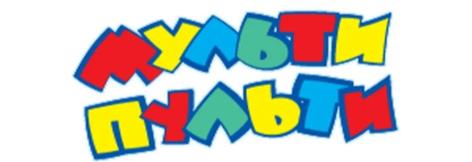 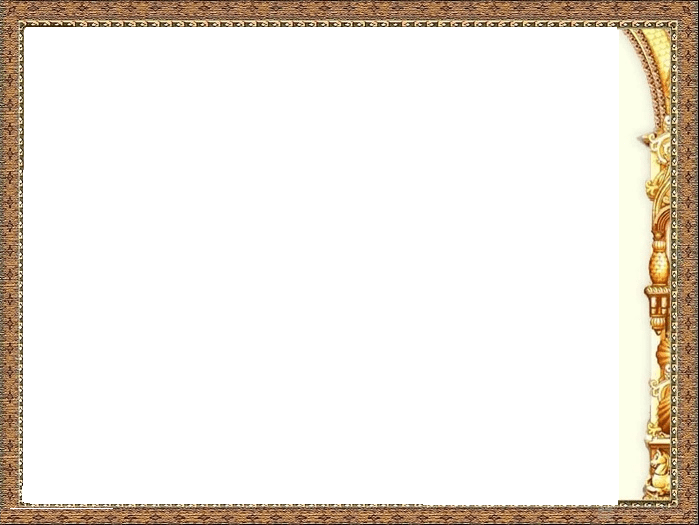 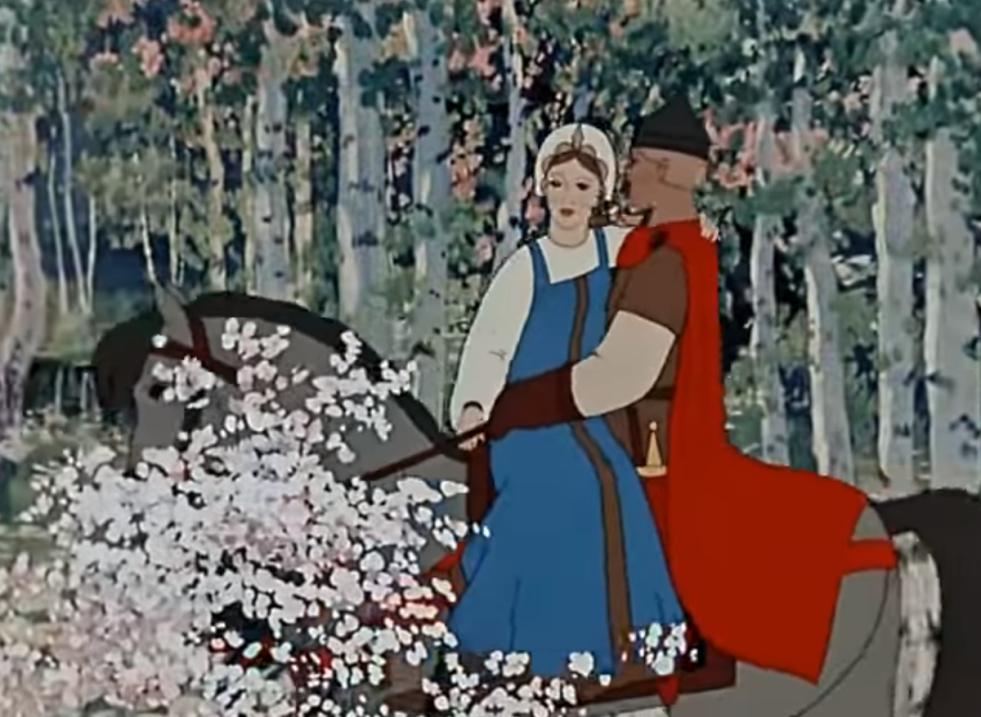 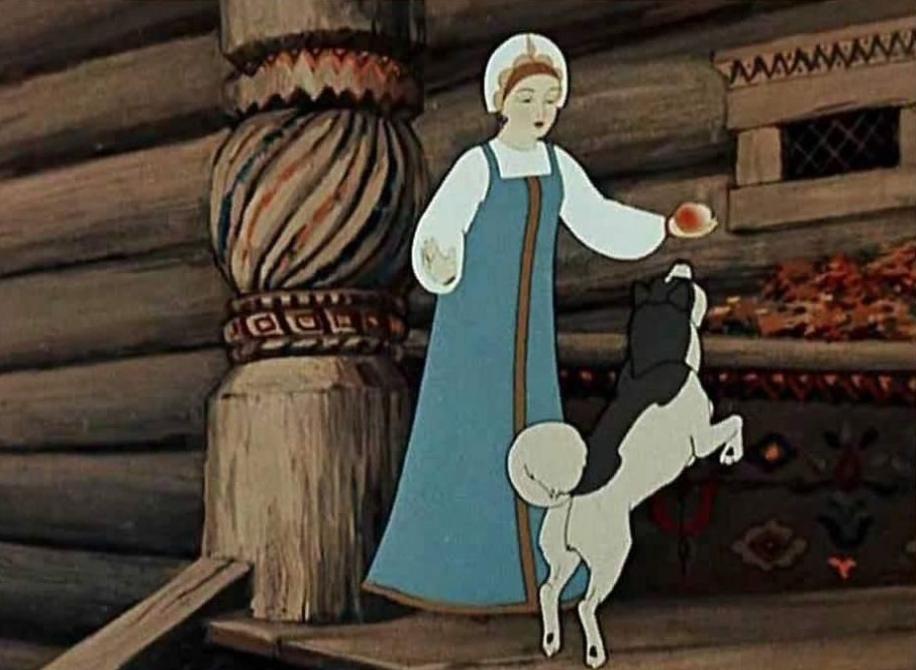 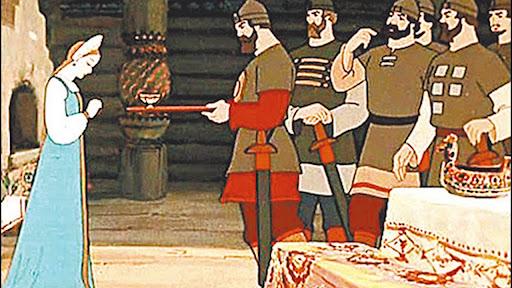 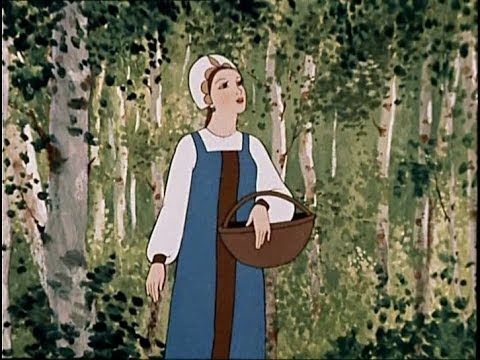 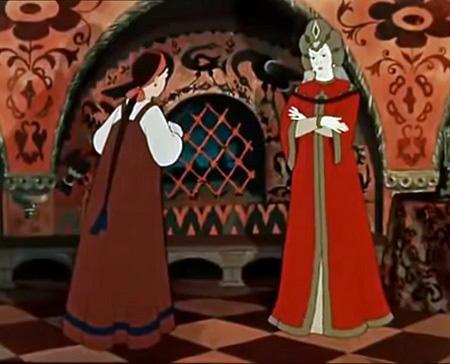 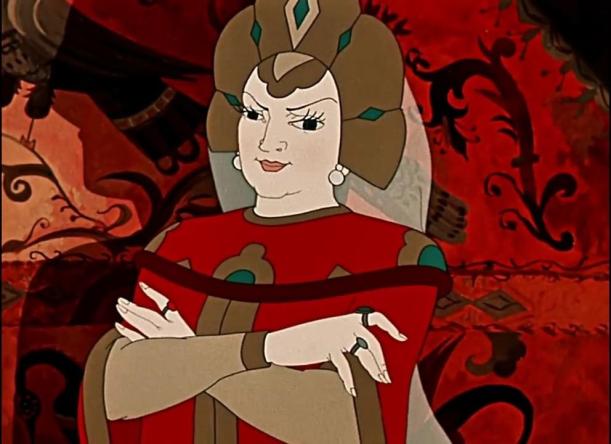 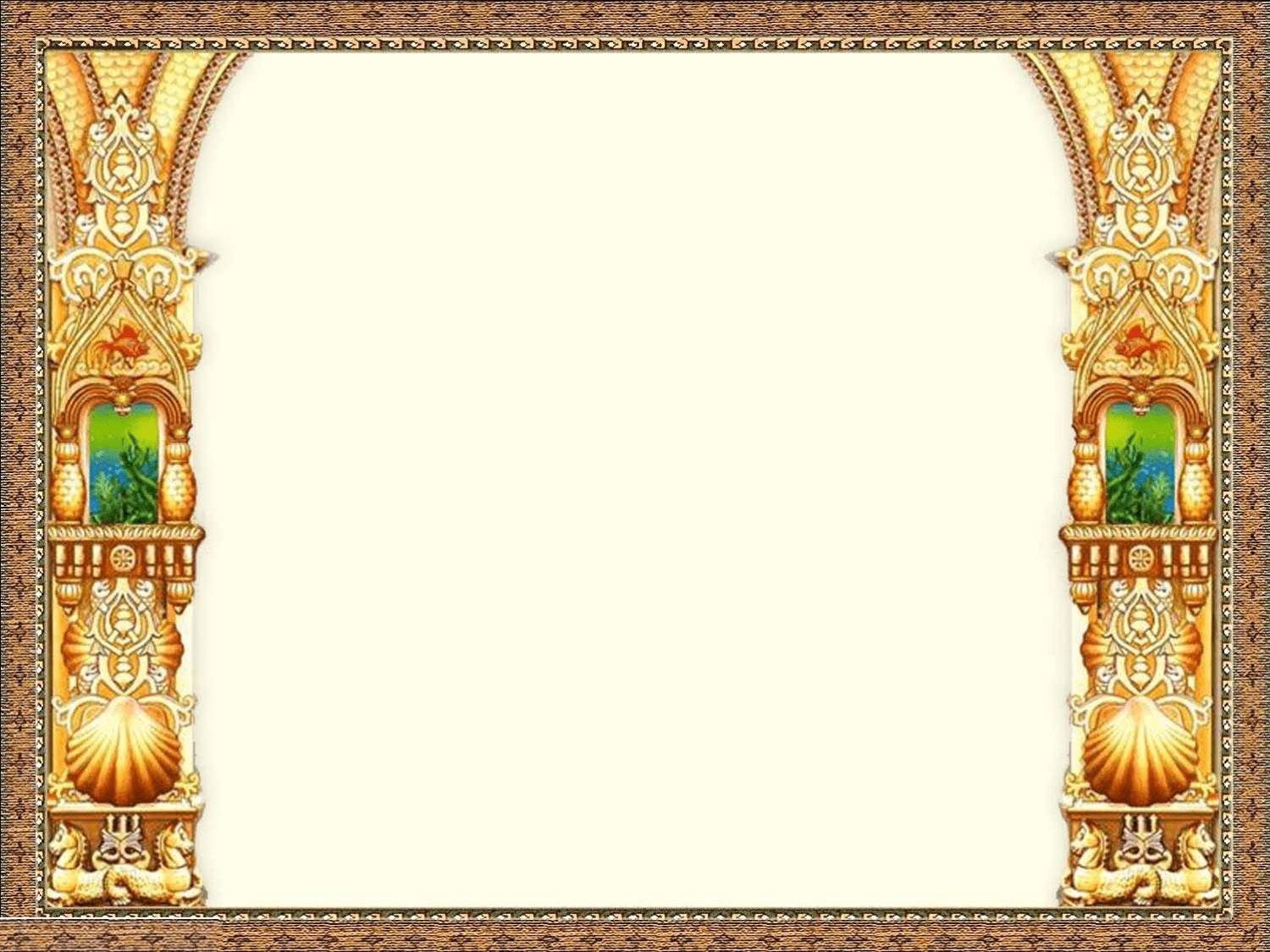 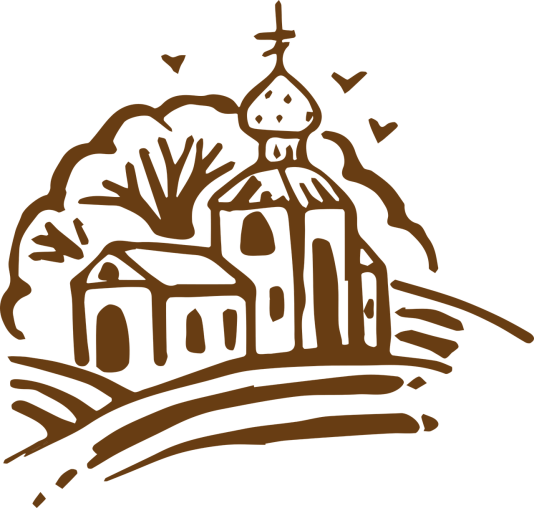 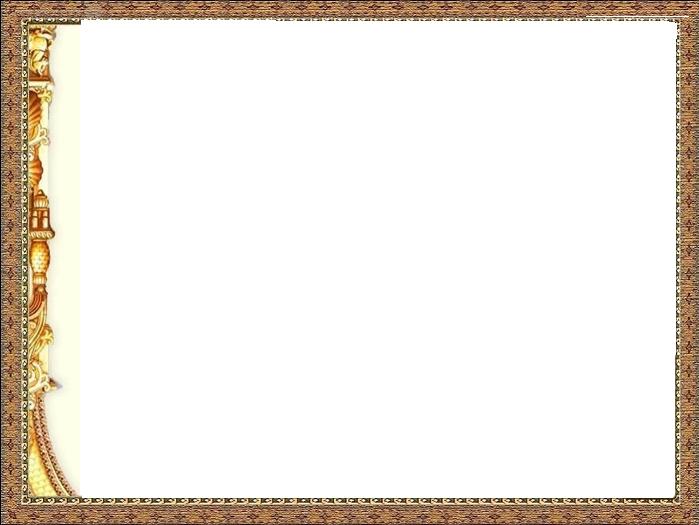 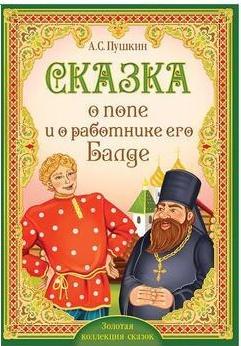 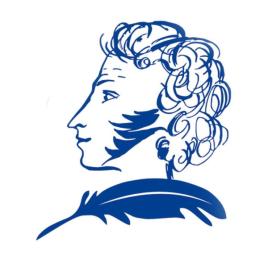 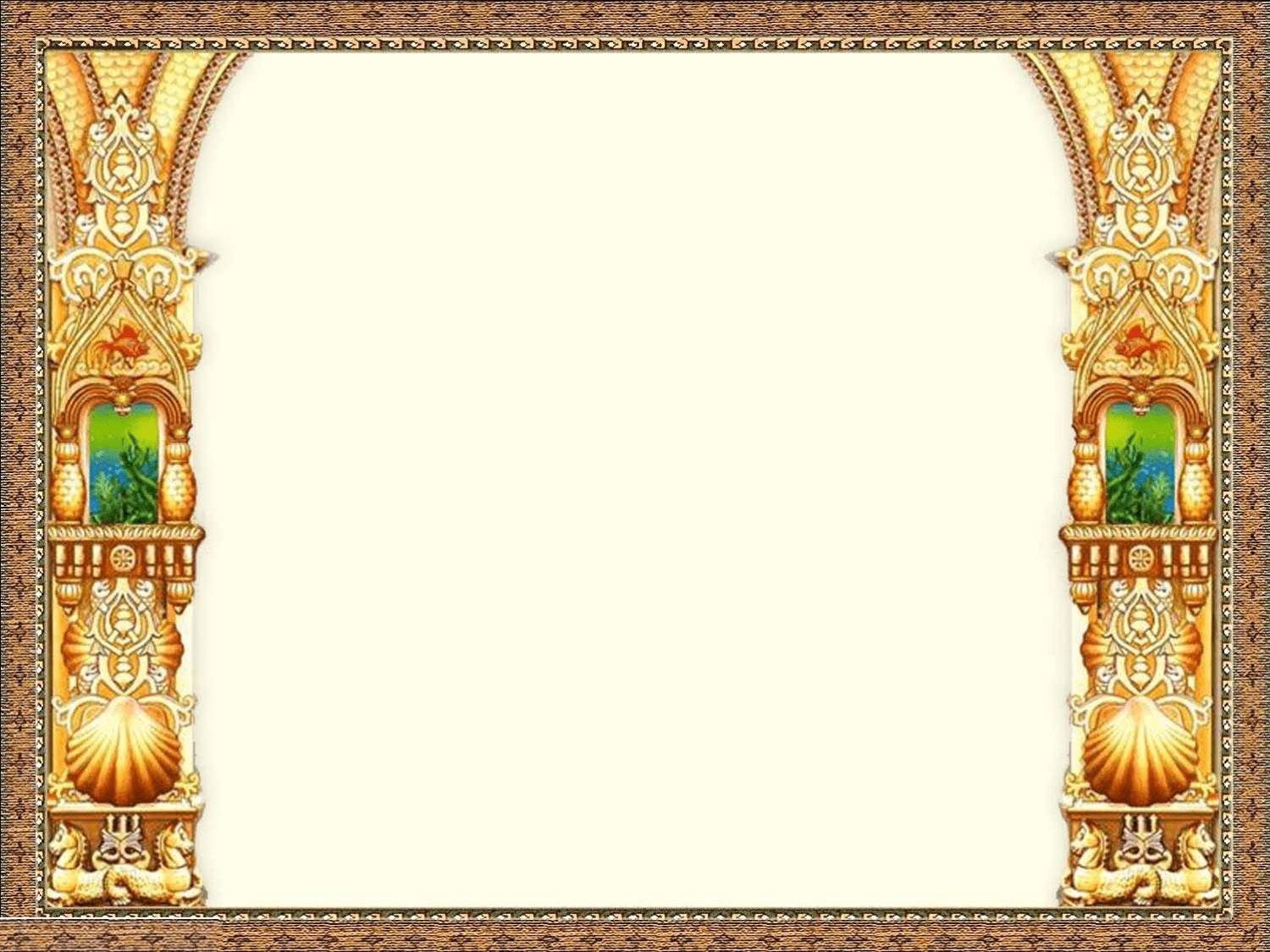 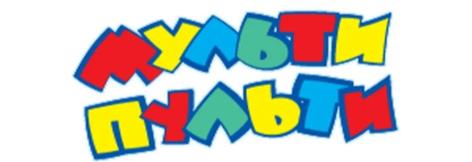 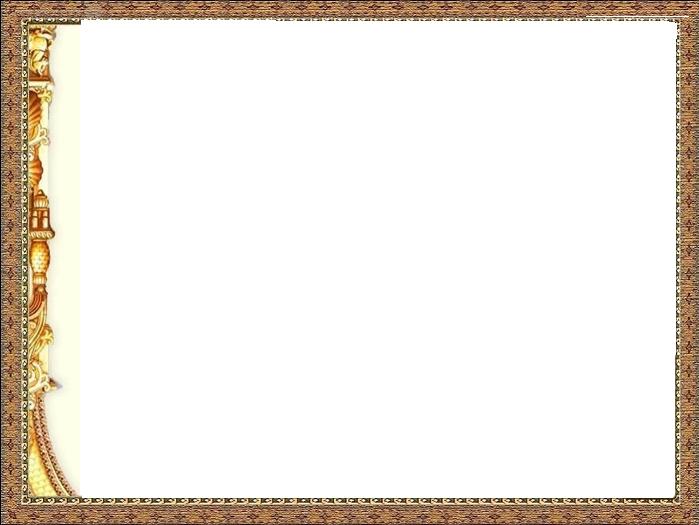 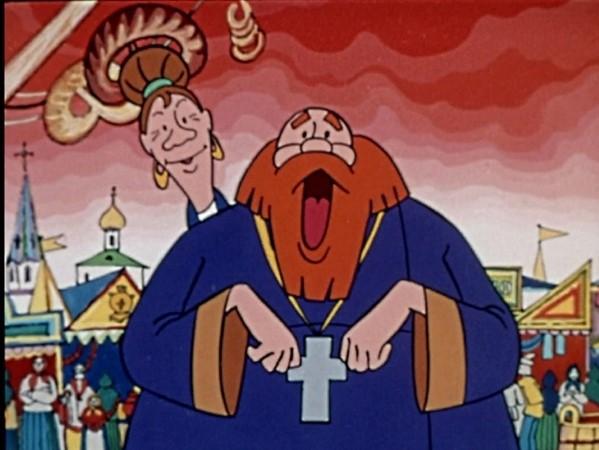 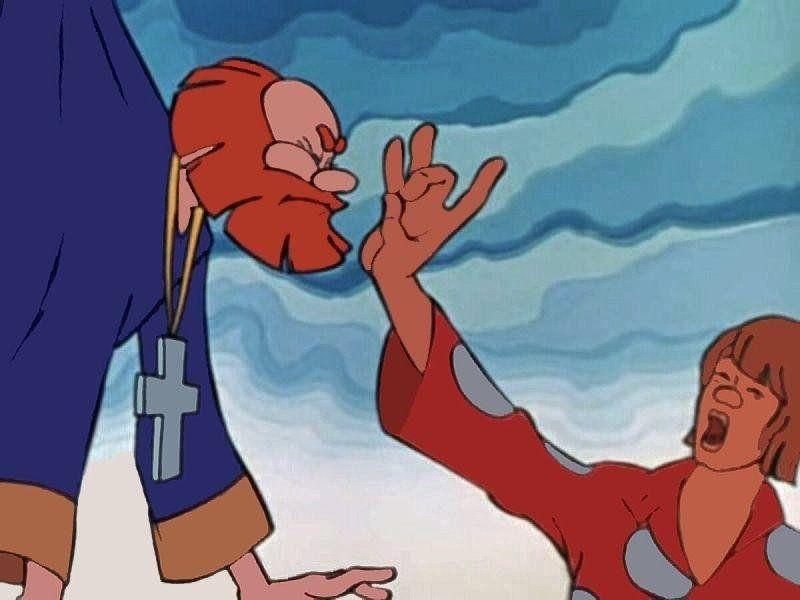 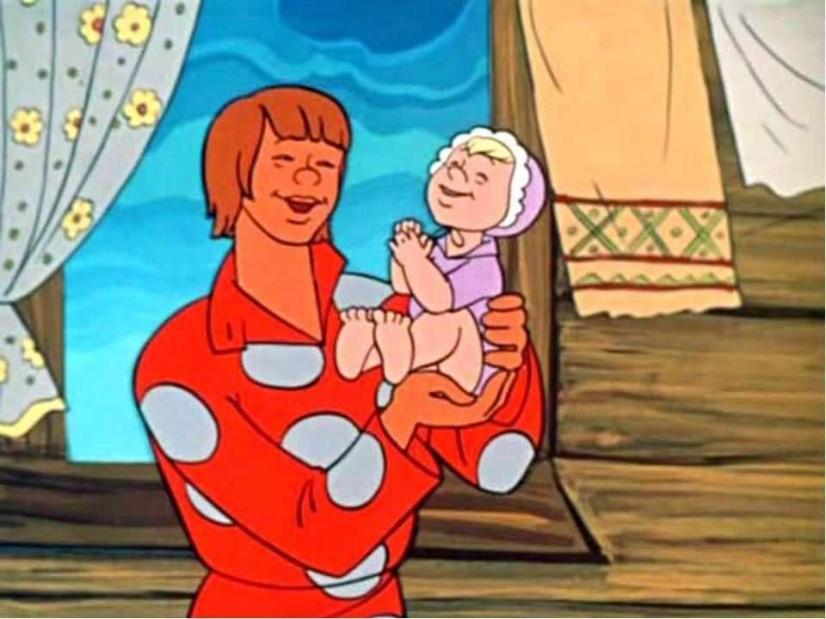 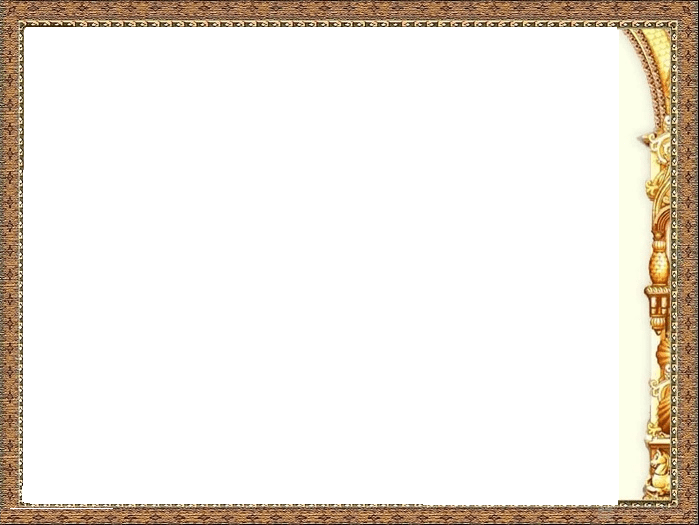 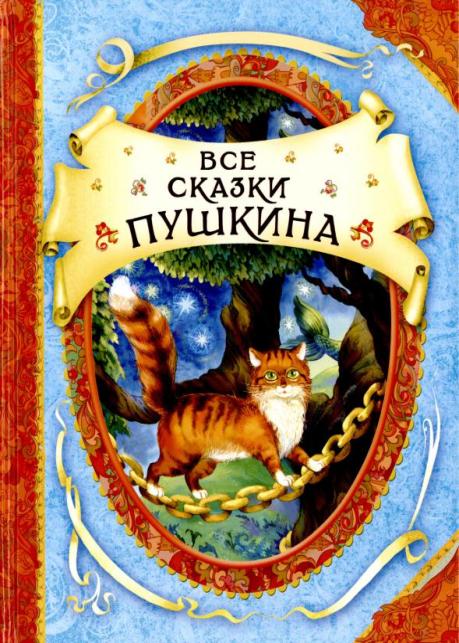 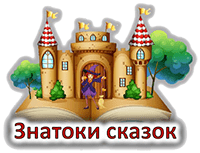 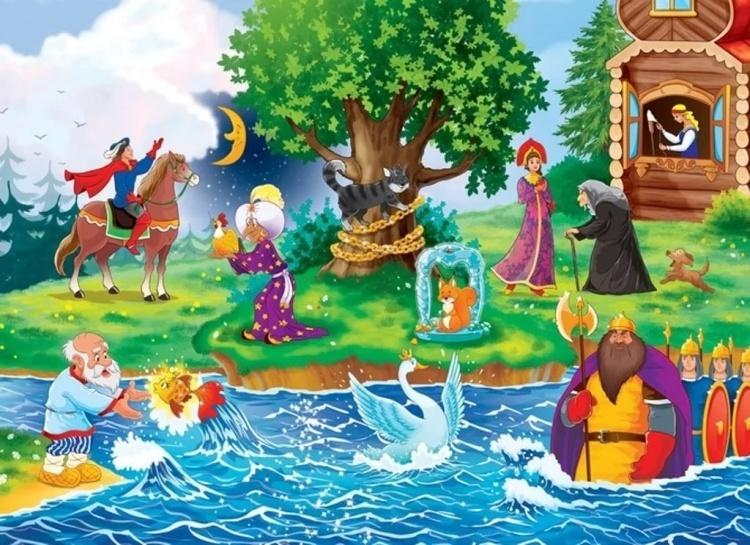 Найди ошибки в названиях сказок
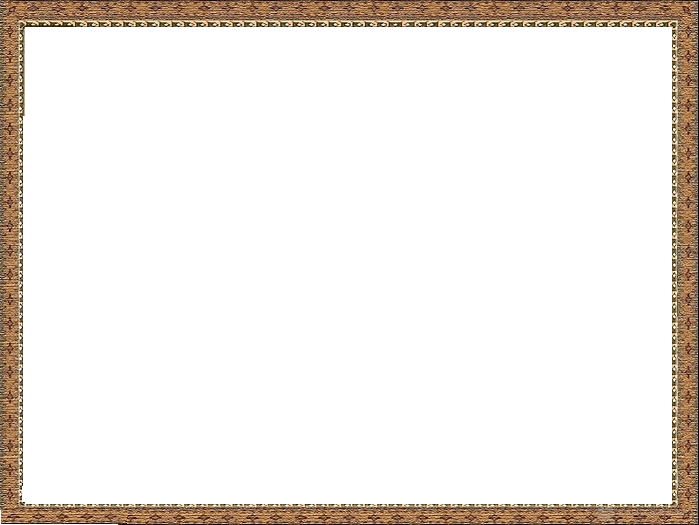 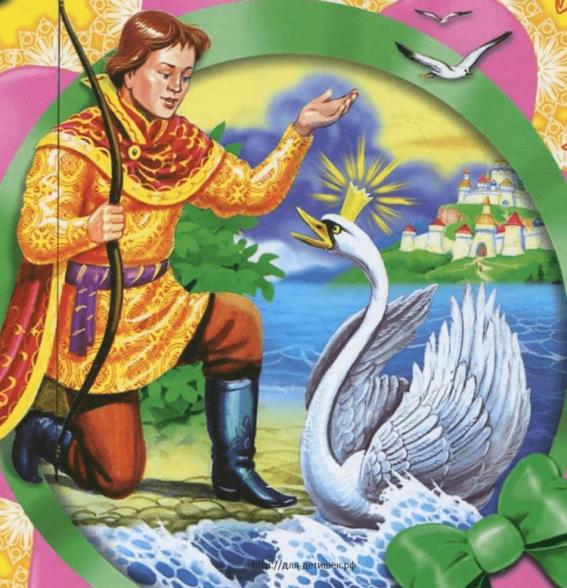 «Сказка 
о короле 
Салтане…»
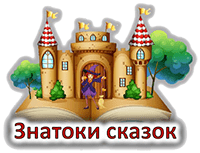 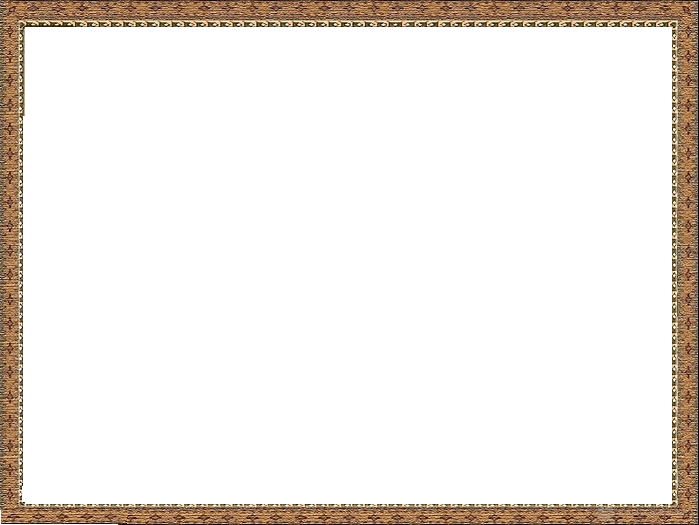 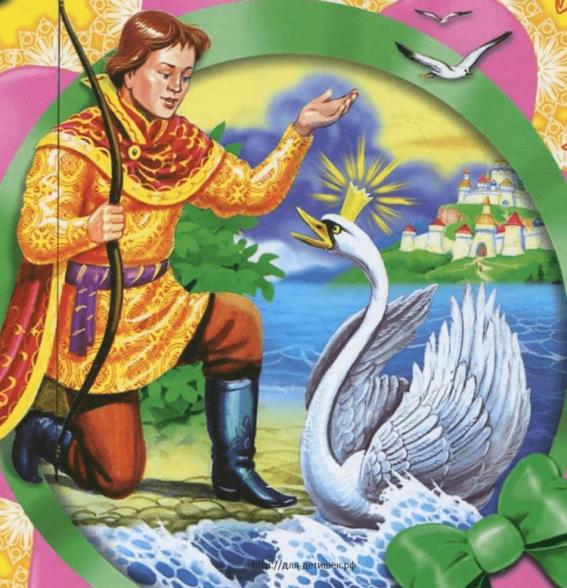 «Сказка 
о царе 
Салтане…»
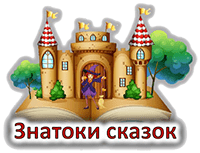 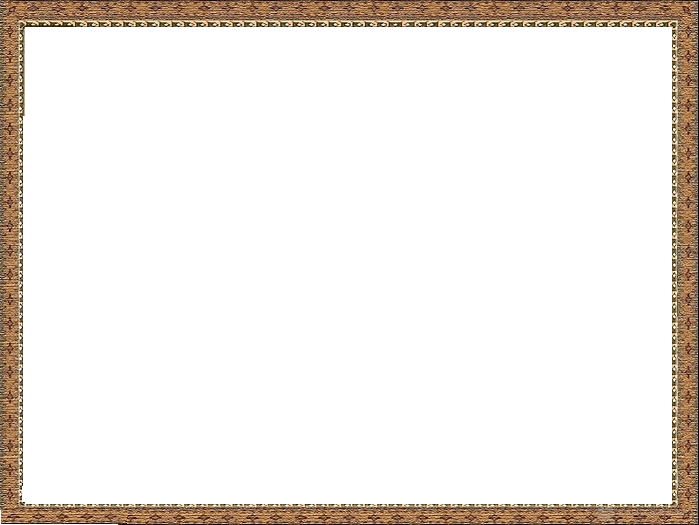 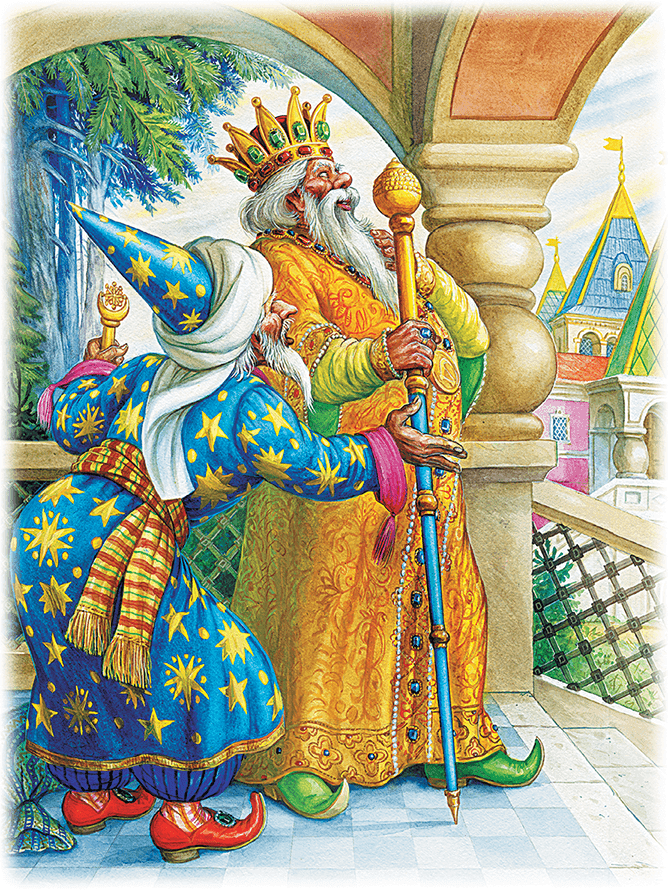 «Сказка 
о золотом
гребешке»
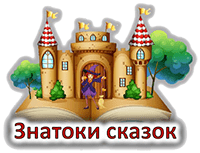 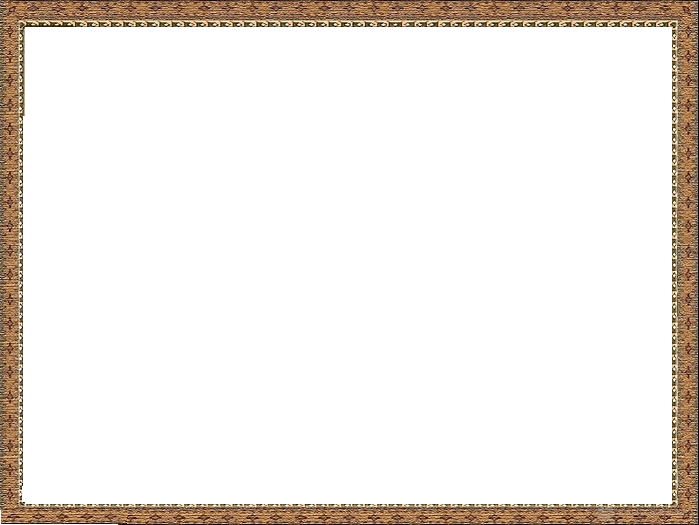 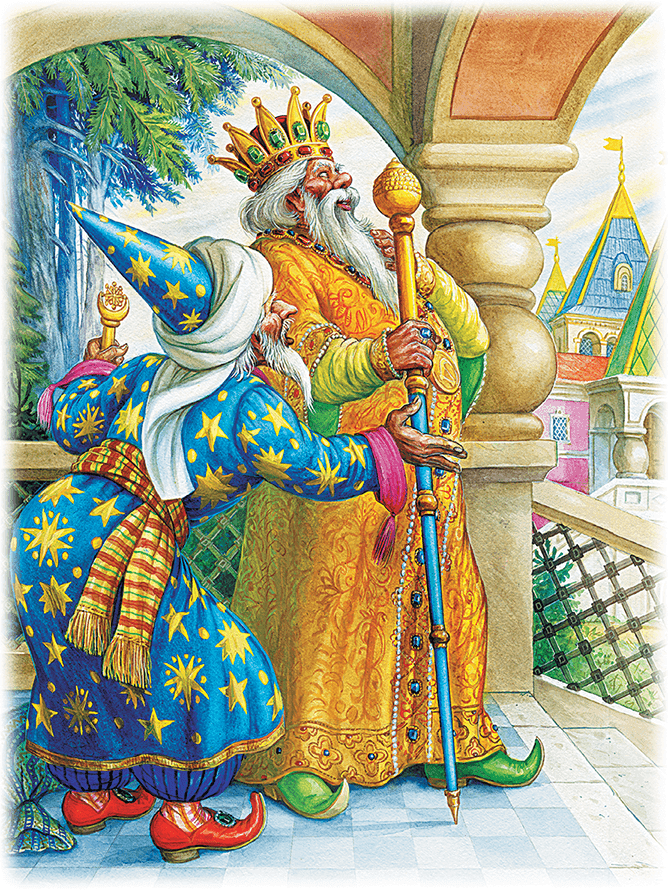 «Сказка 
о золотом
петушке»
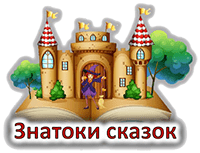 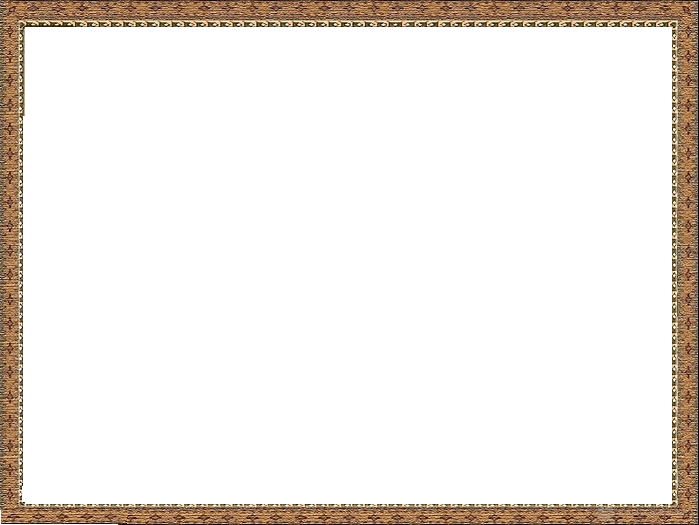 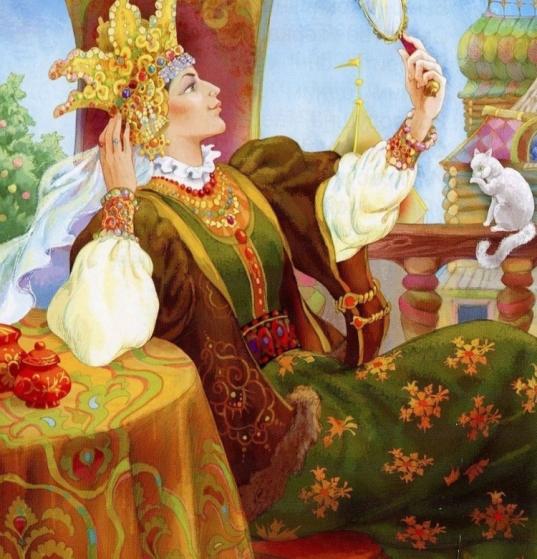 «Сказка 
о спящей царевне 
и о семи 
 богатырях»
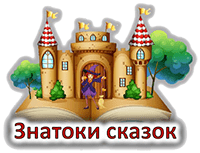 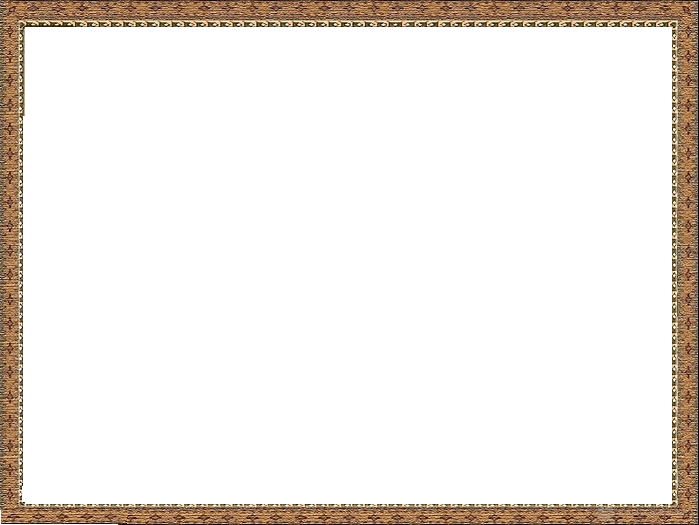 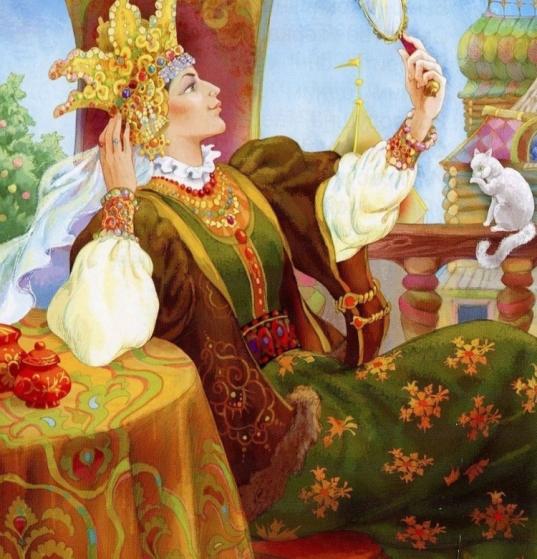 «Сказка 
о мёртвой царевне 
и о семи 
 богатырях»
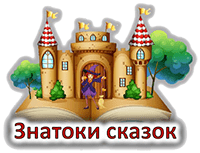 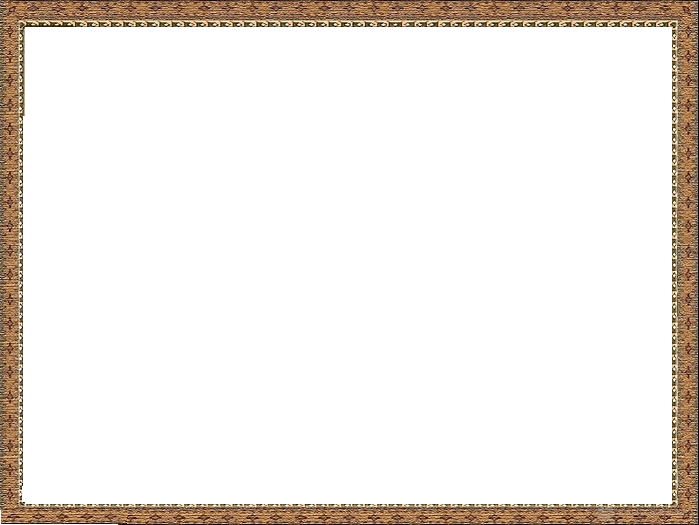 «Сказка о старике и Рыбке»
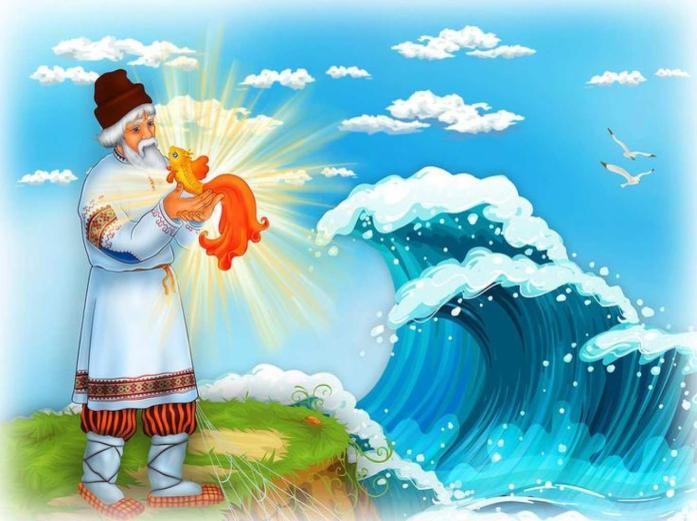 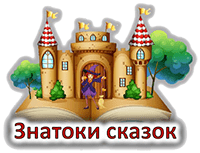 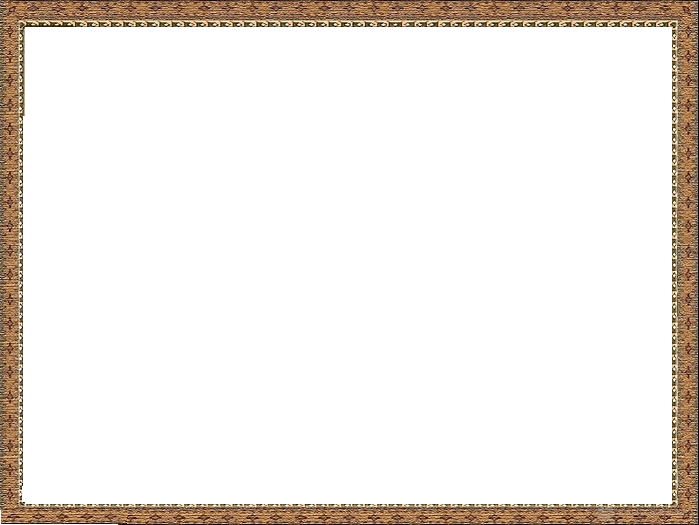 «Сказка о рыбаке и Рыбке»
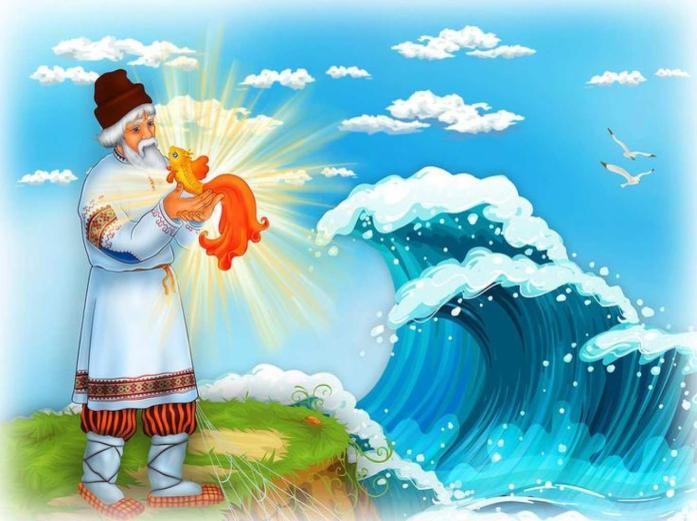 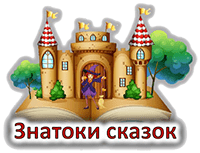 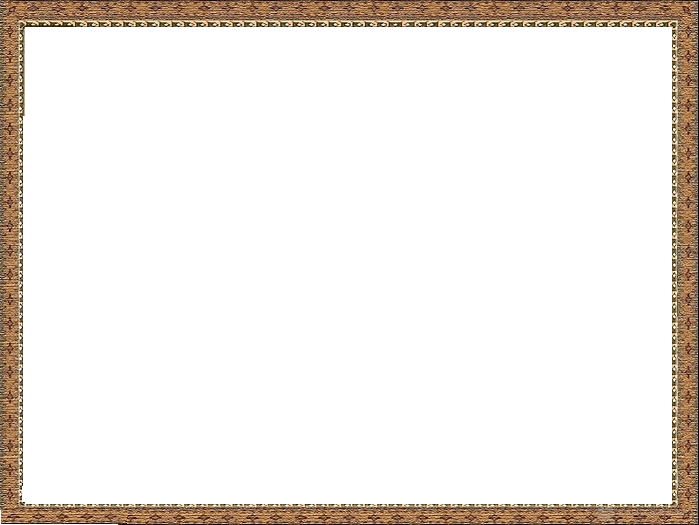 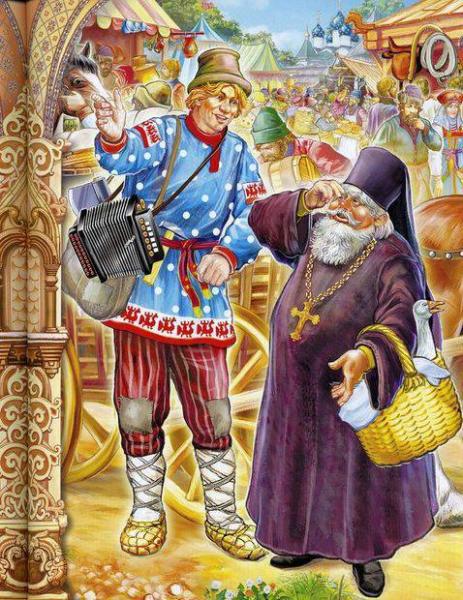 «Сказка о попе 
и друге 
его Балде»
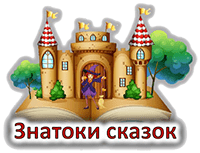 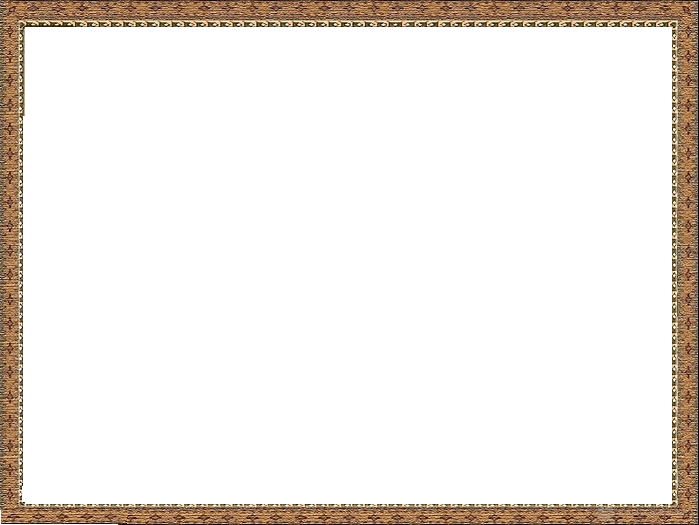 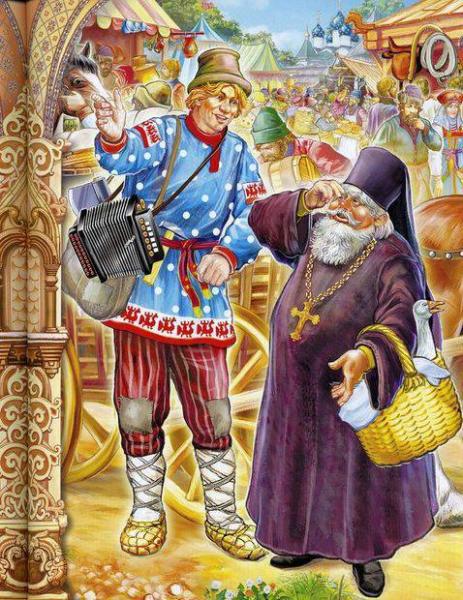 «Сказка о попе 
и работнике 
его Балде»
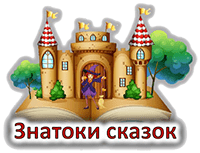 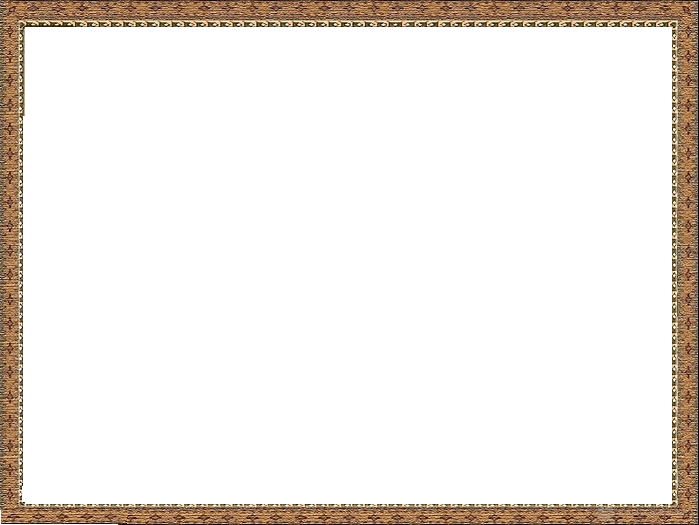 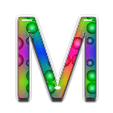 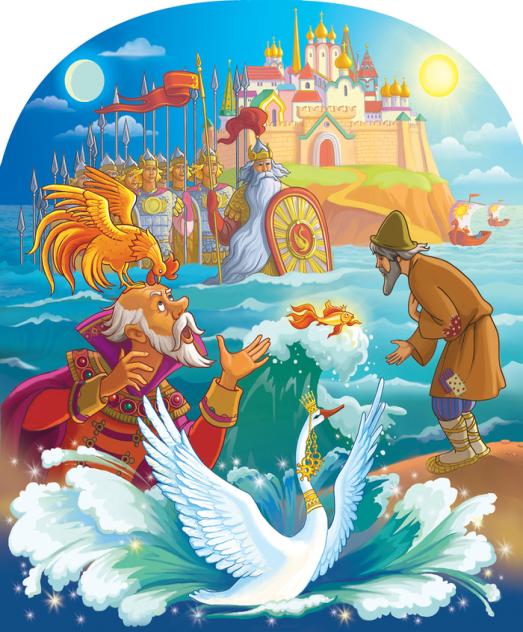 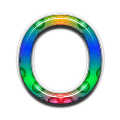 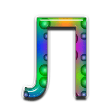 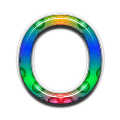 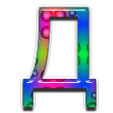 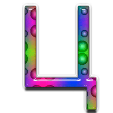 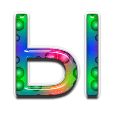 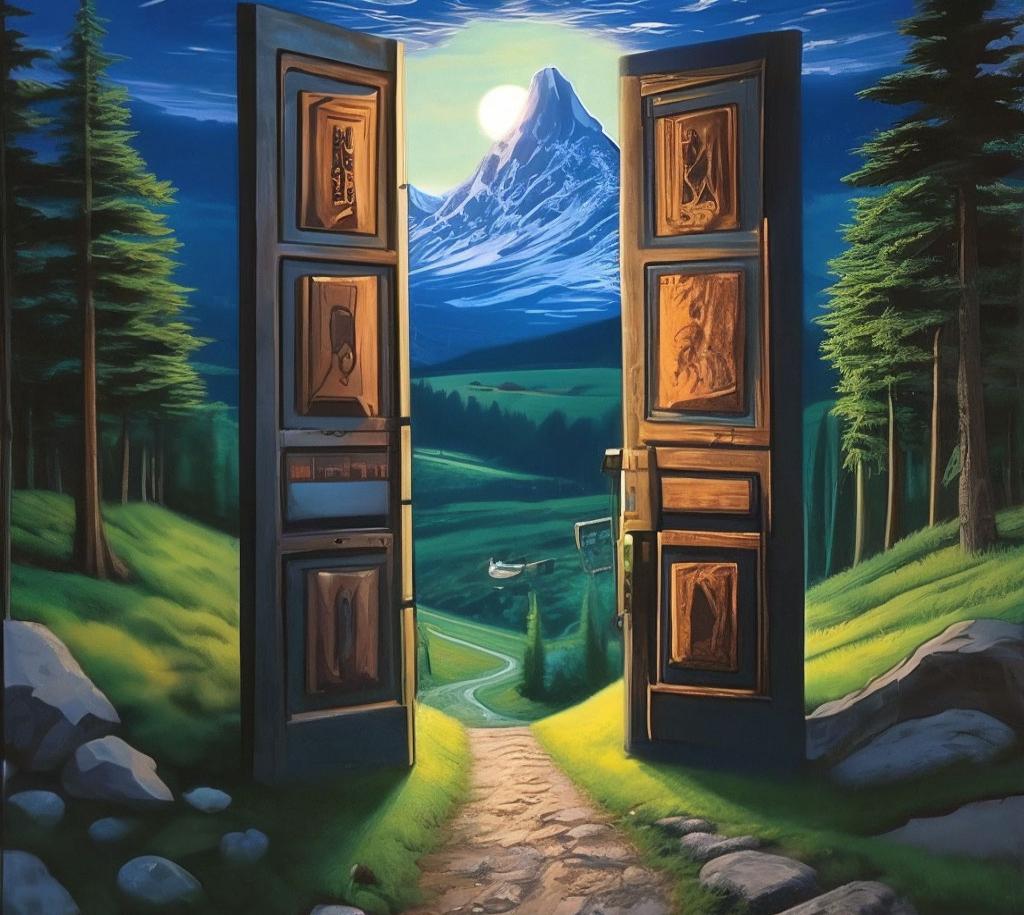 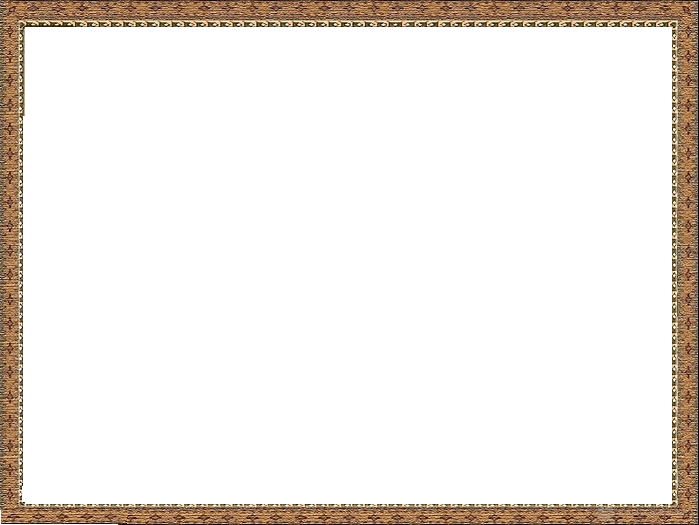 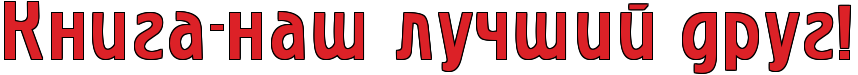 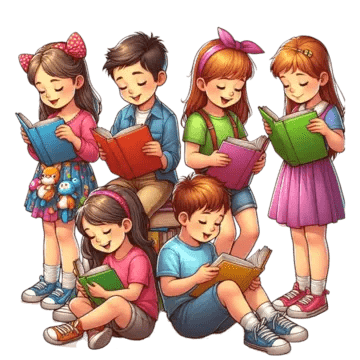 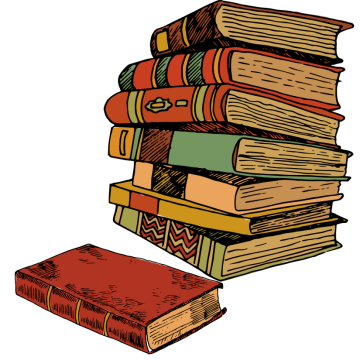 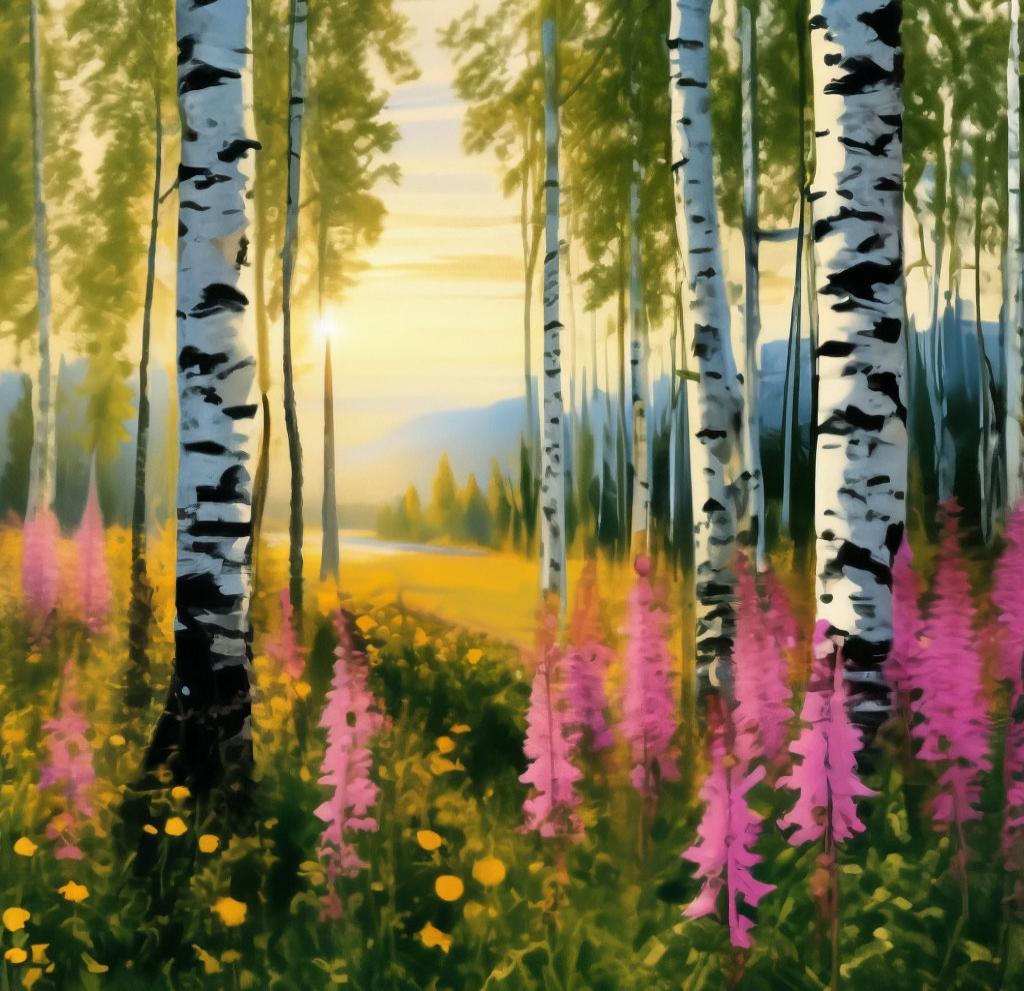 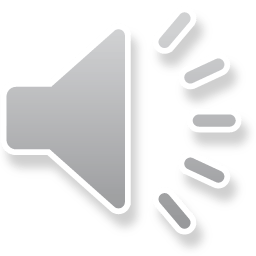